Collection directions and the relational library
University of Kentucky20 July 2023
Lorcan Dempsey

@LorcanD
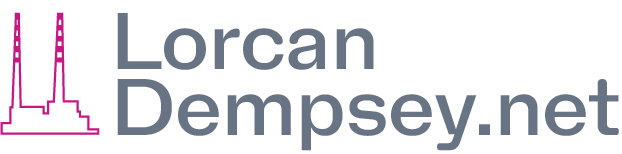 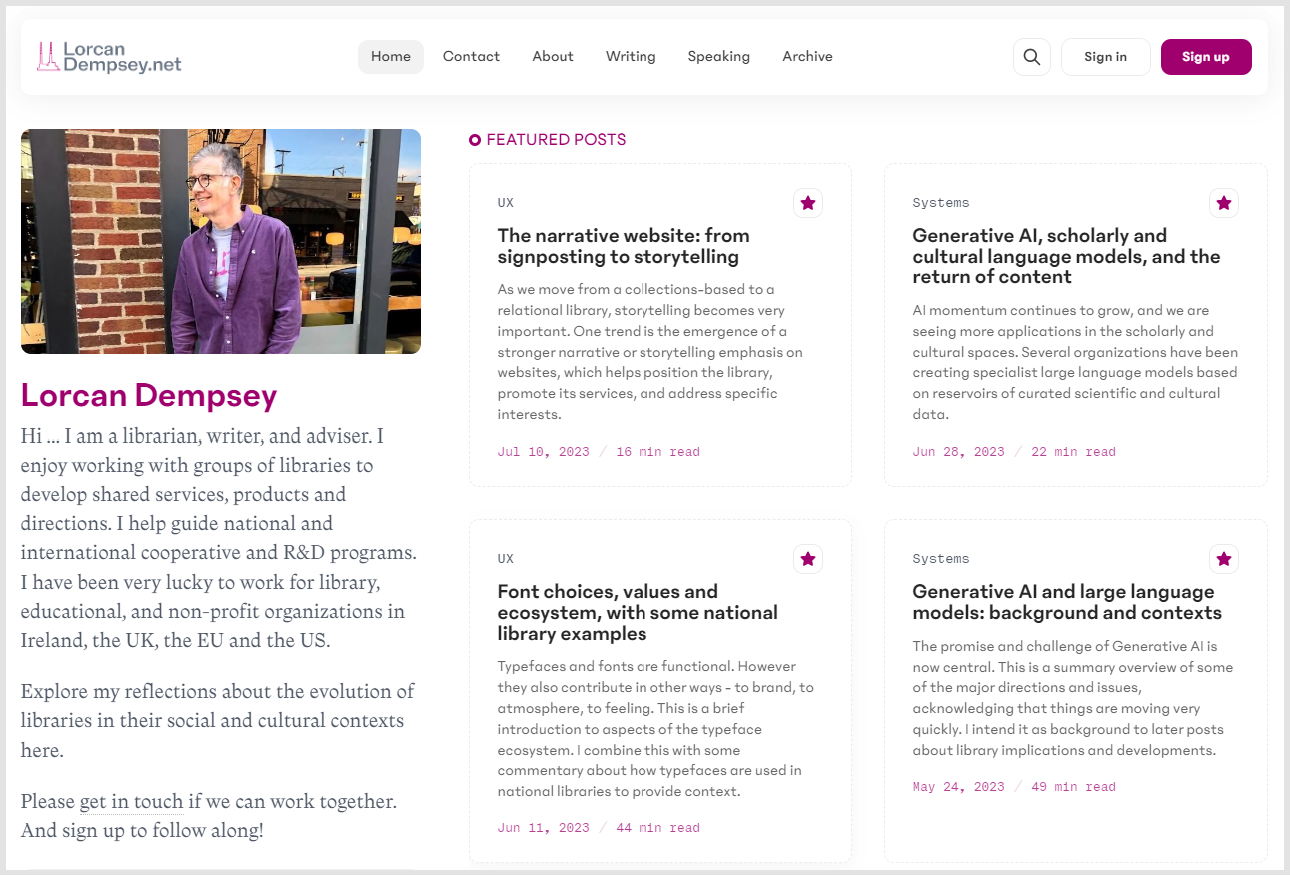 * the relational library* some collection dynamics* collection directions* a note on open
(Almost) no mention of AI!
The relational library
Collections-based library 


The management of the collection configures services, organization and spaces 

Value and role of library wellunderstood


Optimise fixed capacities


Library develops service according to the 
library pattern
Relational library


Changing patterns of research and learning configure services, organization and spaces. 


Value and role of library continuouslyand collaboratively re-evaluated 


Mobilize capacities around evolving goals

Service collaboratively developed with 
campus partners, faculty, students
Relational library
Collections-based library
Space – configured around collections

Collections – (passive) core of service and identity
 
Expertise – stable (cataloging, reference, access, IT, instruction)

Org chart – well understood; most libraries same or similar

Systems – manage the collection. ILS



Website – collections search box and signposts

Liaison work - emerging
Space – configured around experiences

Collections – Mobilized in workflows, Facilitated, Inside out, collective, distinctive
 
Expertise – dynamic (mix of domain and relational – core expertise, social skills, research&pedagogy)

Org chart – evolving. Varies across libraries .. 


Systems – manage the whole library and its relationships. Repositories, libguides, research&learning workflow, …..

Website – storytelling, narrative and documentary

Liaison – central relational capacity
7
Pandemic effects?
Optimized
Make everything count
Online

A holistic library identity
Aligned
Focused on community needs /institutional strategy
Care-ful
Equity and empathy
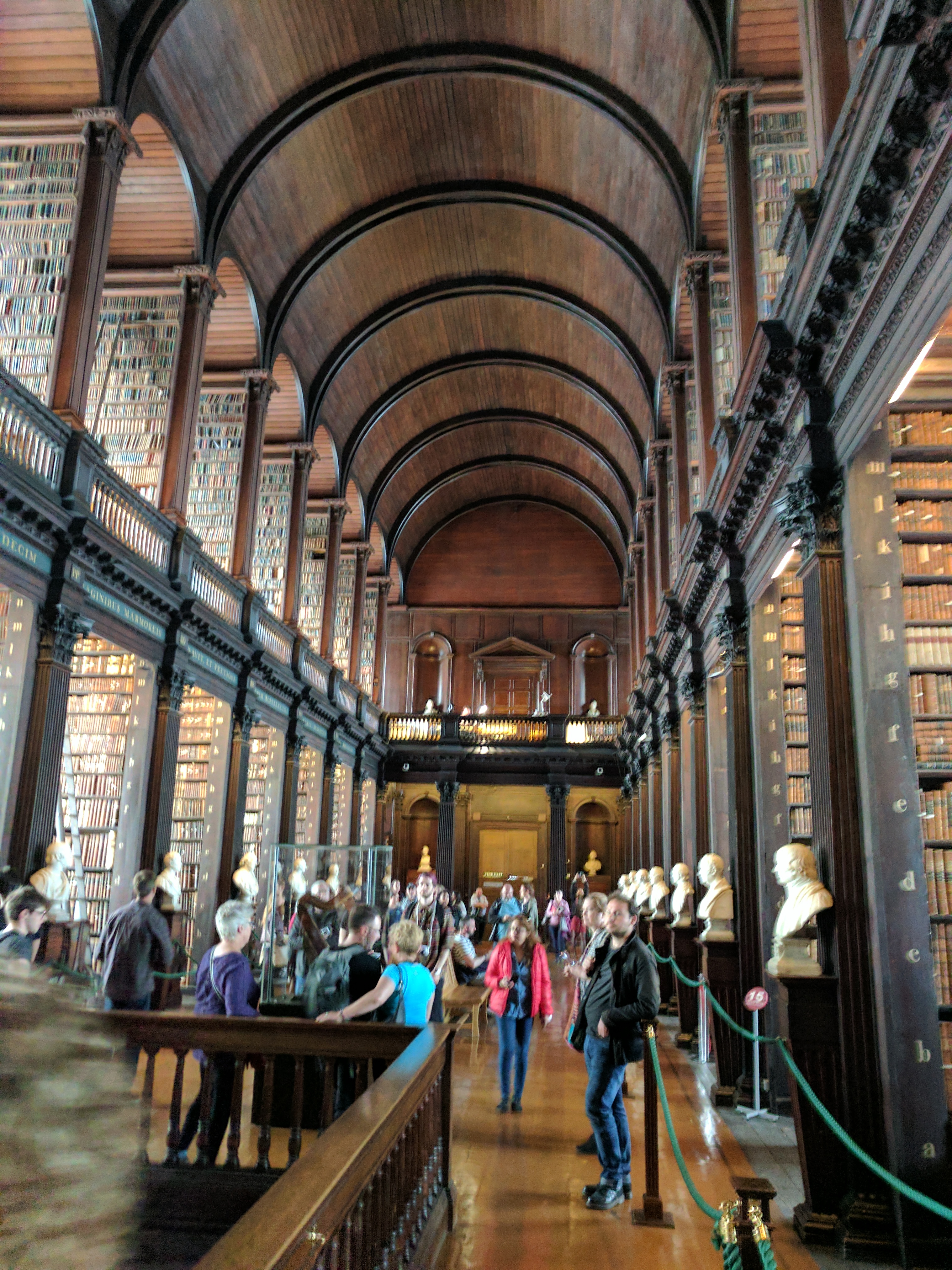 So much of the value and identity of the library 
is still bound up with the place and the physical 
collection. 

Finally changing?
Online

A holistic library identity?
The moment when the library is seen as a service and 
expertise rather than as a collection and a building?
The Long Room, Trinity College Dublin, pic by the author
Library collection **one** part of resource rich environment

Researchers and learners used to build workflow around library. Now library has to be in student and researcher (work)flow. 


Workflows ‘informationalised’ – consume and create digital materials 

OER		Research data
Preprints	                References
Lab books
E-Portfolios

Support needed throughout the **life cycle**
Digital, network,computational, AI
11
Library collection **one** part of resource rich environment

Researchers and learners used to build workflow around library. Now library has to be in student and researcher (work)flow. 


Workflows ‘informationalised’ – consume and create digital materials 

OER		Research data
Preprints	                References
Lab books
E-Portfolios

Support needed throughout the **life cycle**
Digital, network,computational, AI
The library is no longer an informational pitstop, rather it provides a range of services throughout the lifecycles of research & learning.

Build new social capital
12
Full(er) library experience online?
Deliver efficiently into the learning process (LMS) – tailored. 
Increased computational element. Support throughout research life cycle. 
How to recreate the relational element?  Vital for developing good working relationships? Workflow, data, etc, services.
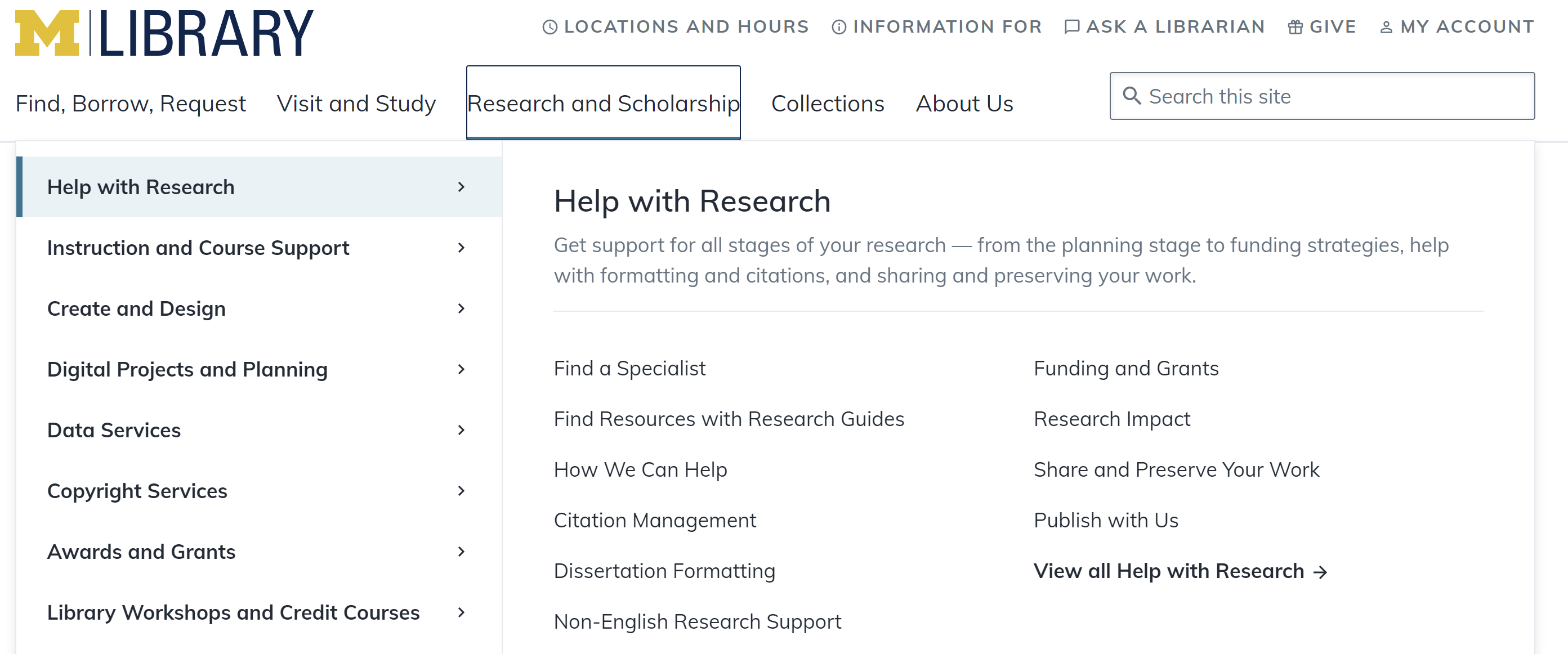 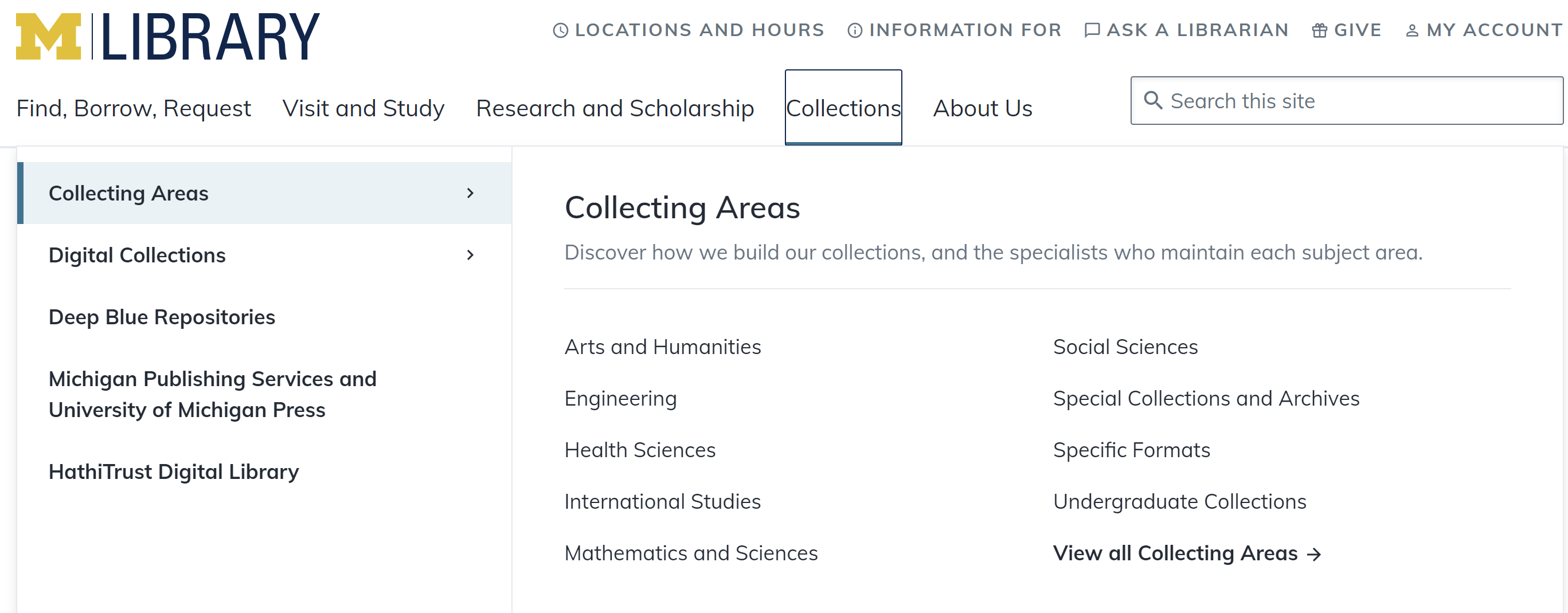 Aligned
Focused on community needs /institutional strategy
Supporting research, learning and engagement
Engagement
Research
Education
Supporting social and civic
engagement
Advancing research productivity 
and dissemination
Student success and retention
Exhibitions and events
Promotion of expertise and scholarship
Research data management
Digital scholarship
Text and data analysis services
Reputation
Presence in LMS
Research and computational skills
Instructional design services
Collaboration spaces
Undergraduate research
Collections as a service.
Collection directions
Directions
General emphases
Collective
Specialized
Pluralized
Facilitated
Optimized
Inside-out
Mobilized
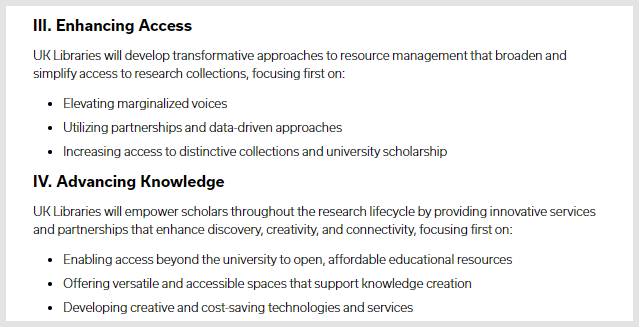 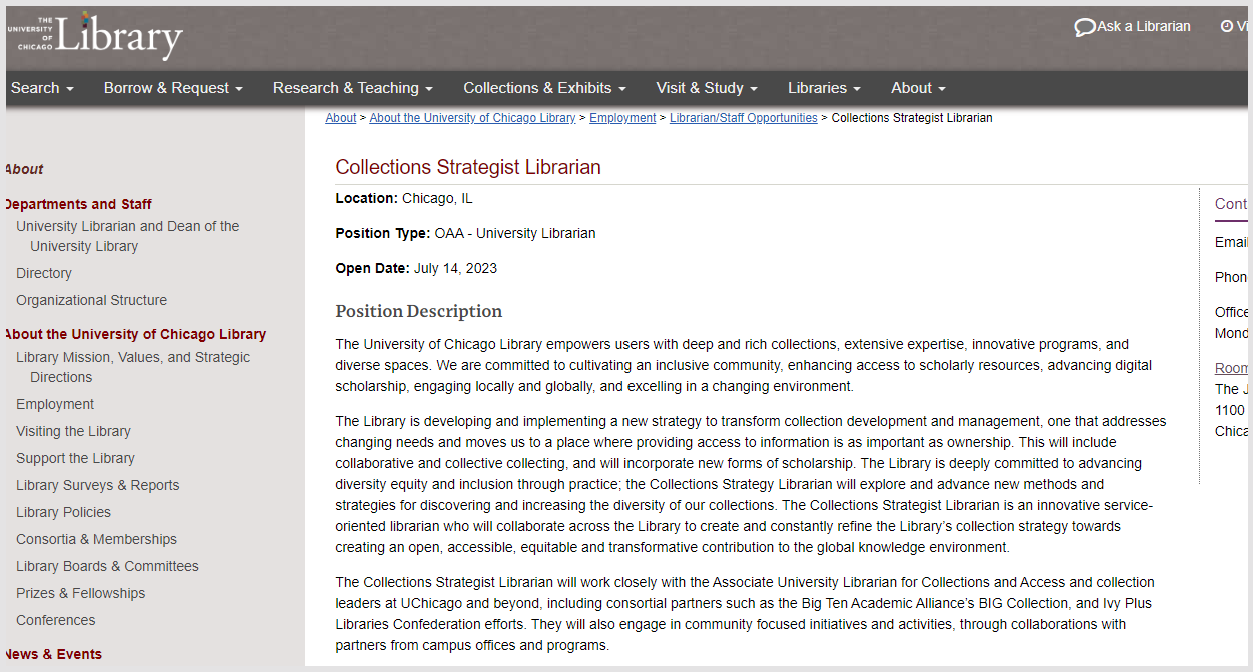 Chicago – history of strong local collections
Collective collection(disproportionate amount of time goes on print?)
A reservoir notan ocean
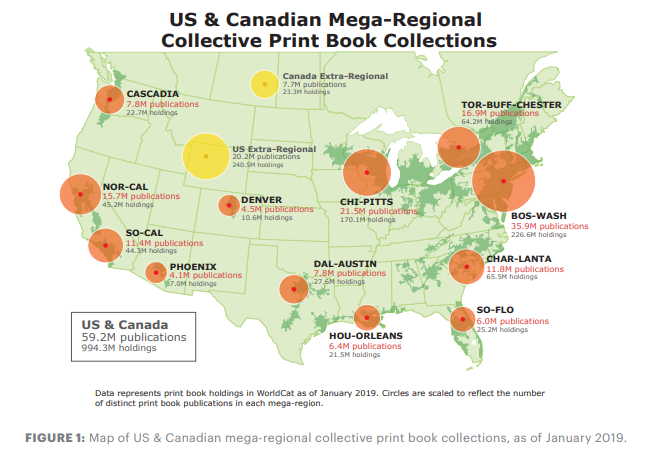 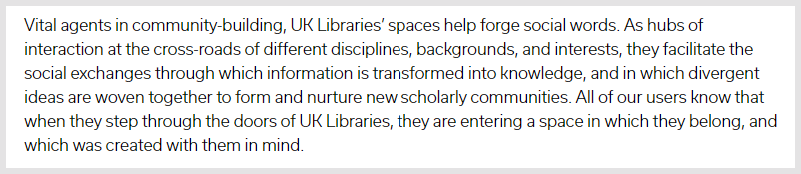 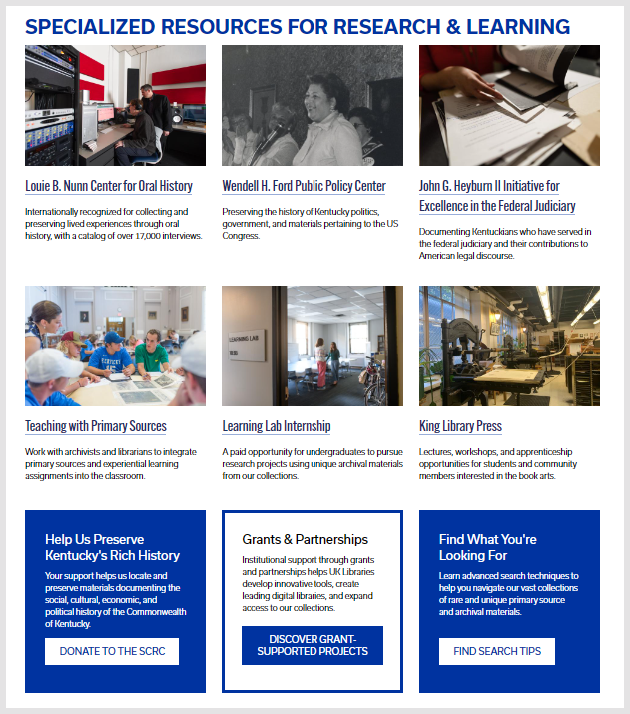 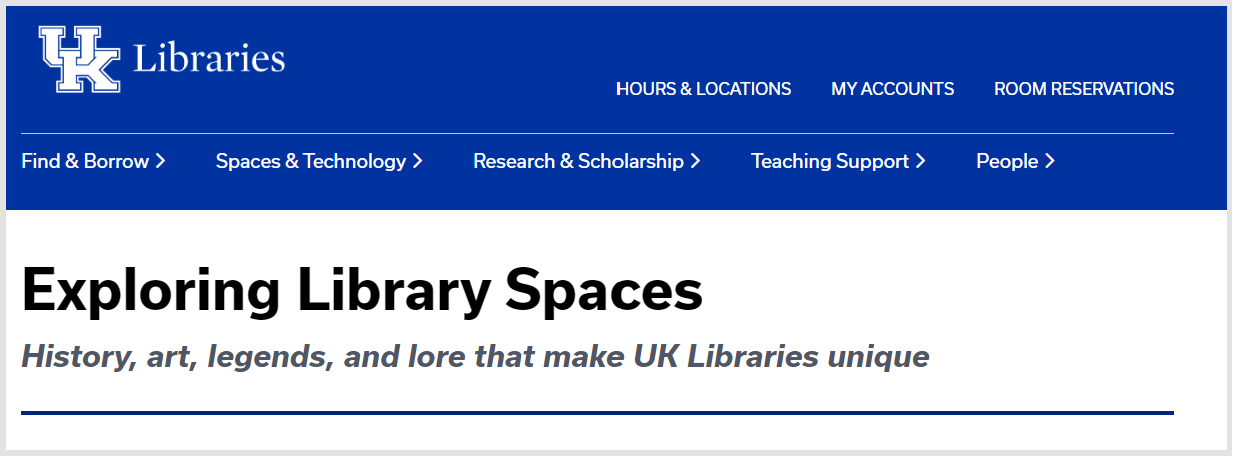 “a former limestone quarry 
and mushroom farm”
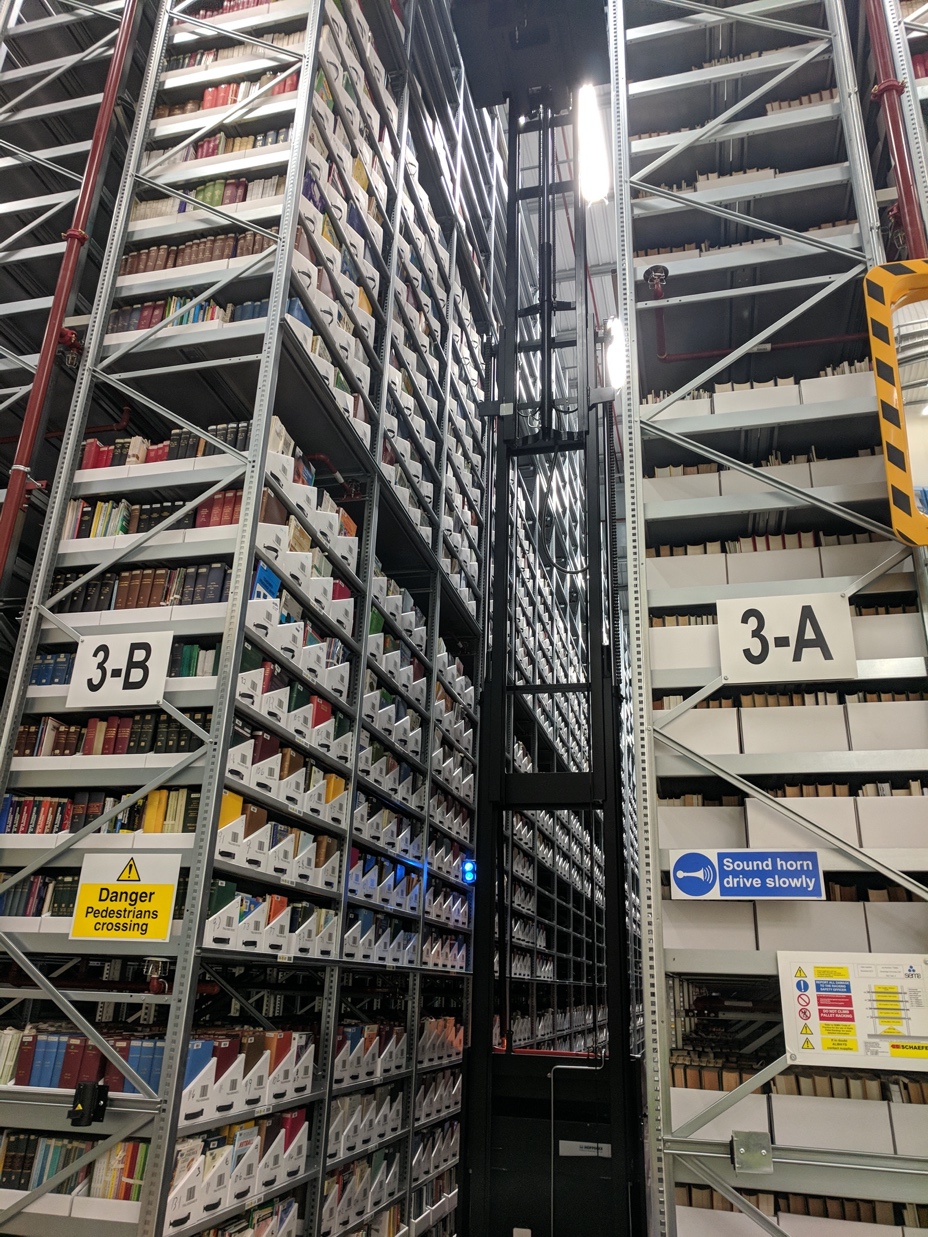 The rise of the  
collective collection
Increasingly organize collections at the network or systemwide level.
Recalibration of local provision
Space
Opportunity cost
Broader access
Distribute efficiently
Collectively preserve
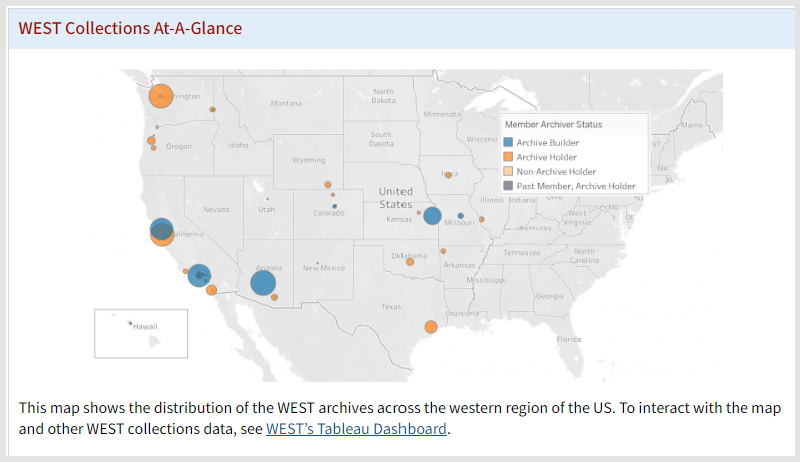 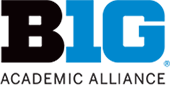 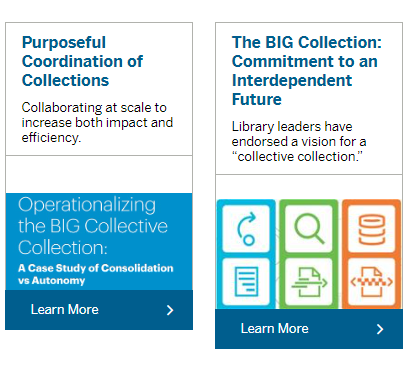 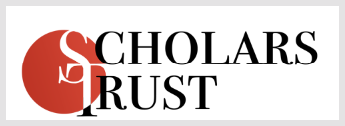 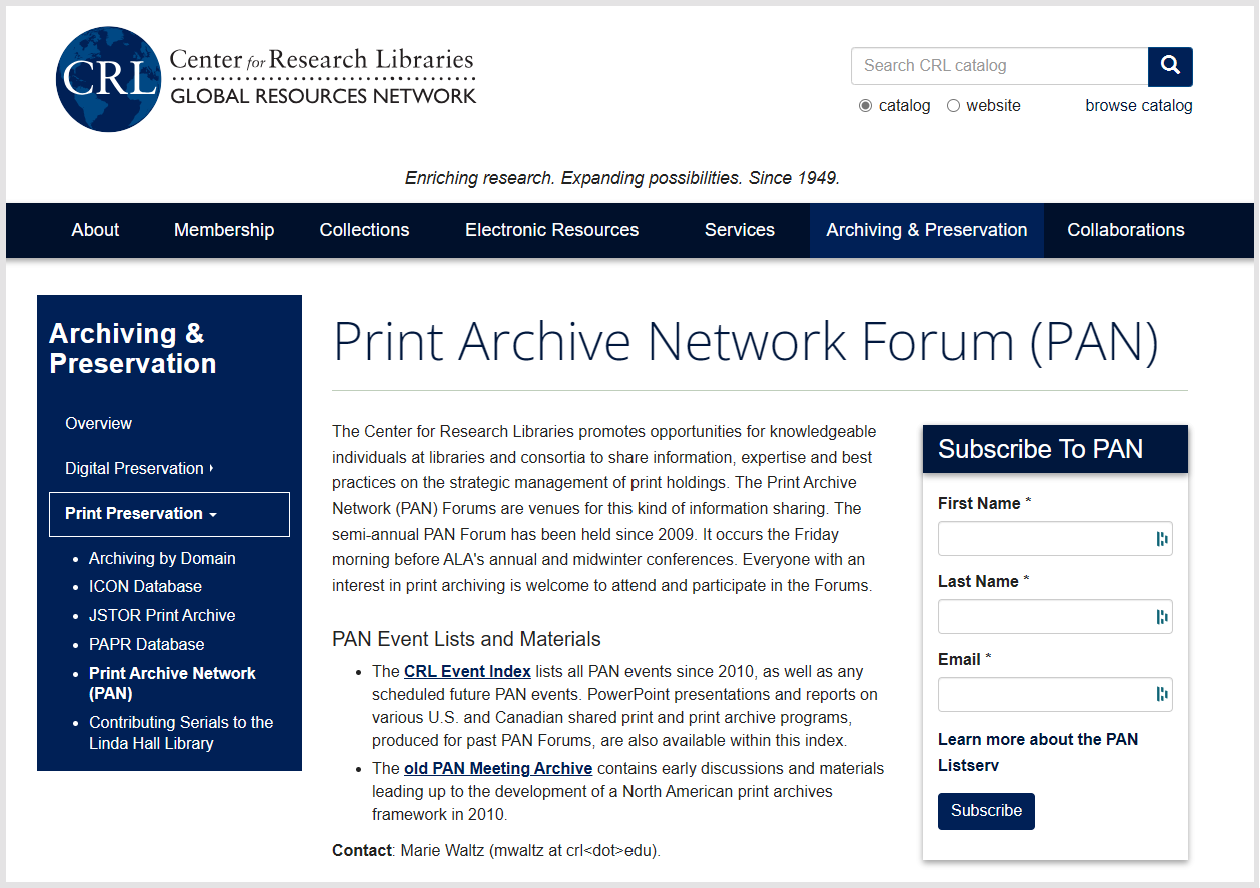 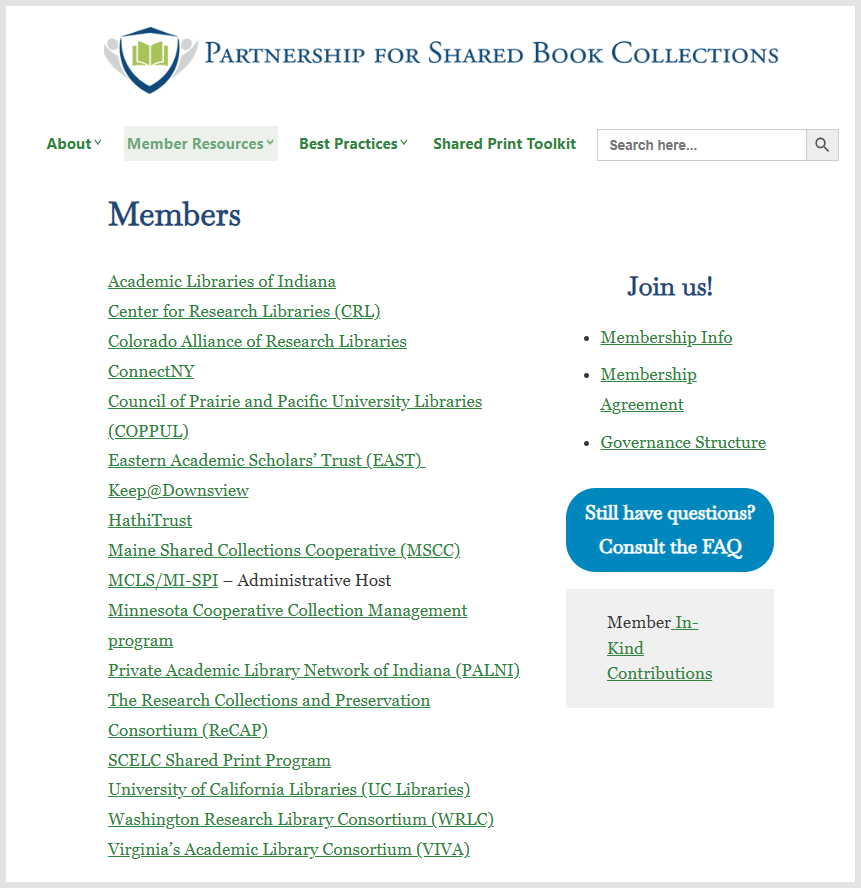 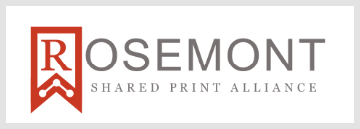 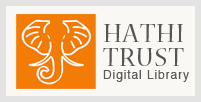 Directions
Some policy questions
Operationalize the monograph collective collection?
Shared print – optimal distribution?
Coordinate digitization plans?
Prospective collection coordination?

Group licenses to permit sharing of ebooks?
Stronger interest in EBA/DDA
What responsibility do libraries collectively take for print scholarly record?
For the (published) digital scholarly record?
Reevaluating rights (controlled digital lending, course materials) 
At what level?
Patchwork of cooperative initiatives

Less momentum post-pandemic?

Collective action problem: difficult
The facilitated collection
The ‘external’ collection: 
Pointing researchers at Google Scholar; 
Including freely available ebooks in the catalog; 
Providing access to Open Access and Open Educational resources
Creating resource guides for web resources.
The ‘borrowed’ collection
Sharedscholarly outputs
The shared digital collection
The shared print collection
Collectivecollections
A collections spectrum
The ‘demand/data-driven’ collection
The ‘facilitated’ collection
The ‘licensed’ collection
The ‘owned’ collection
Relational
Facilitated: engagement with student and faculty needs
Network logic: a coordinated mix of local, collaborative and network resources are assembled around user needs.

Move online accelerates need to provide targeted, relevant resources for learners
The ‘external’ collection: 
Pointing researchers at Google Scholar; 
Including freely available ebooks in the catalog; 
Providing access to Open Access and Open Educational resources
Creating resource guides for web resources.
The ‘borrowed’ collection
Sharedscholarly outputs
The shared digital collection
The shared print collection
Collectivecollections
A collections spectrum
The ‘demand/data-driven’ collection
The ‘facilitated’ collection
The ‘licensed’ collection
The ‘owned’ collection
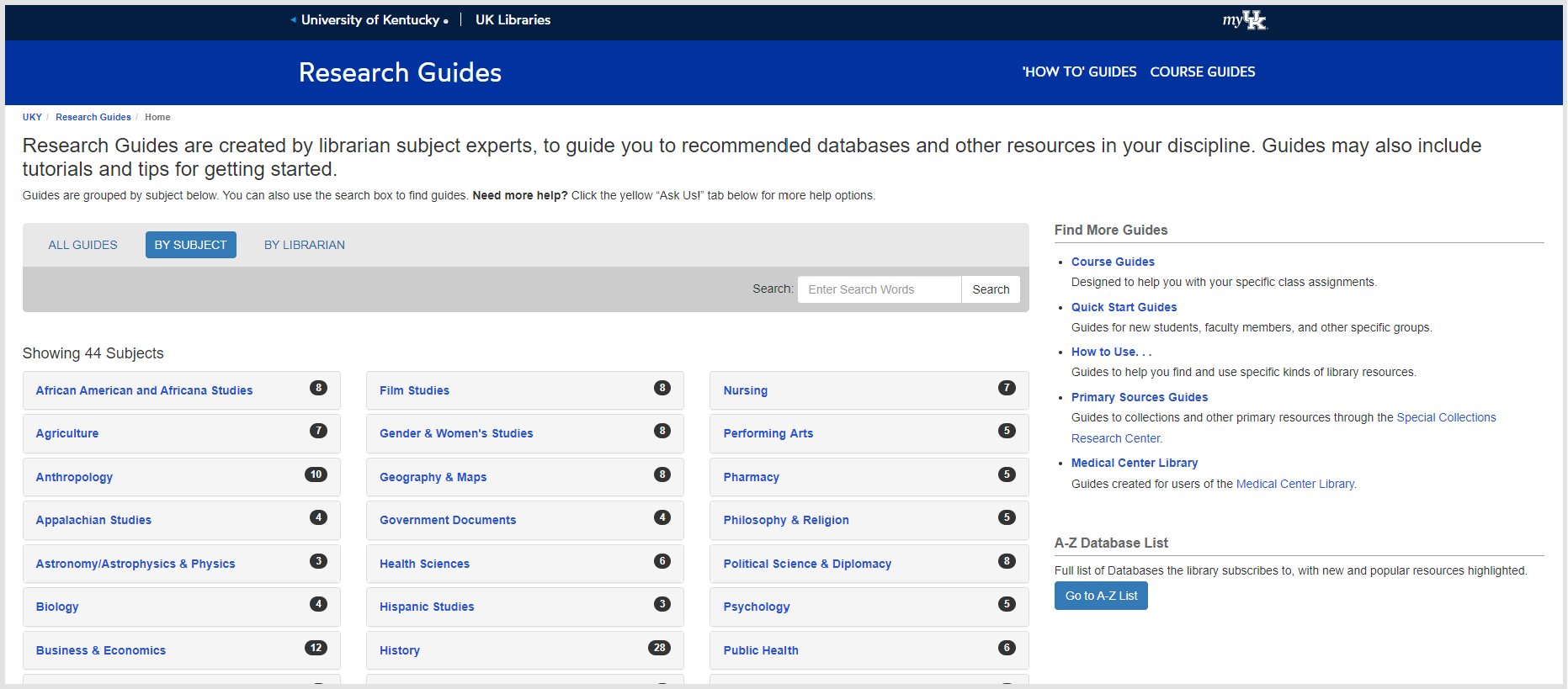 Inside out collections
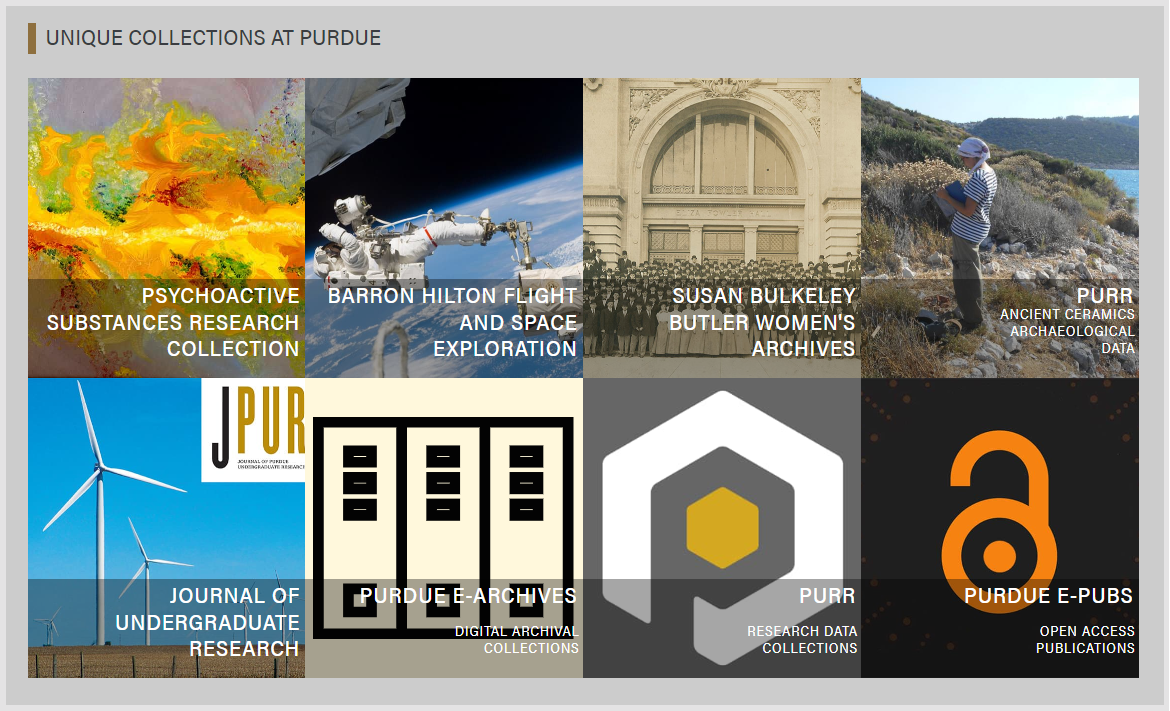 Unique scholarly resources
Archives
Research outputs
Institutional publishing
Creation, management and disclosure:
Vice president for research
R-infra-structure
Medical center
CIO
Tech Transfer Office
Institutional Reporting
News Bureau
Research Data Management
Provost
Advancement & corporate relations
Data Warehouse
RIM/Profiling system
Digital scholarship
LIBRARY
Colleges & depts
Institutional Repository
User education & training
Disciplines & departments
Graduate school
Office of undergraduate research
Researcher
Research manager
Research support
Campus center for teaching & learning
Adapted from a pic by Rebecca Bryant, OCLC Research
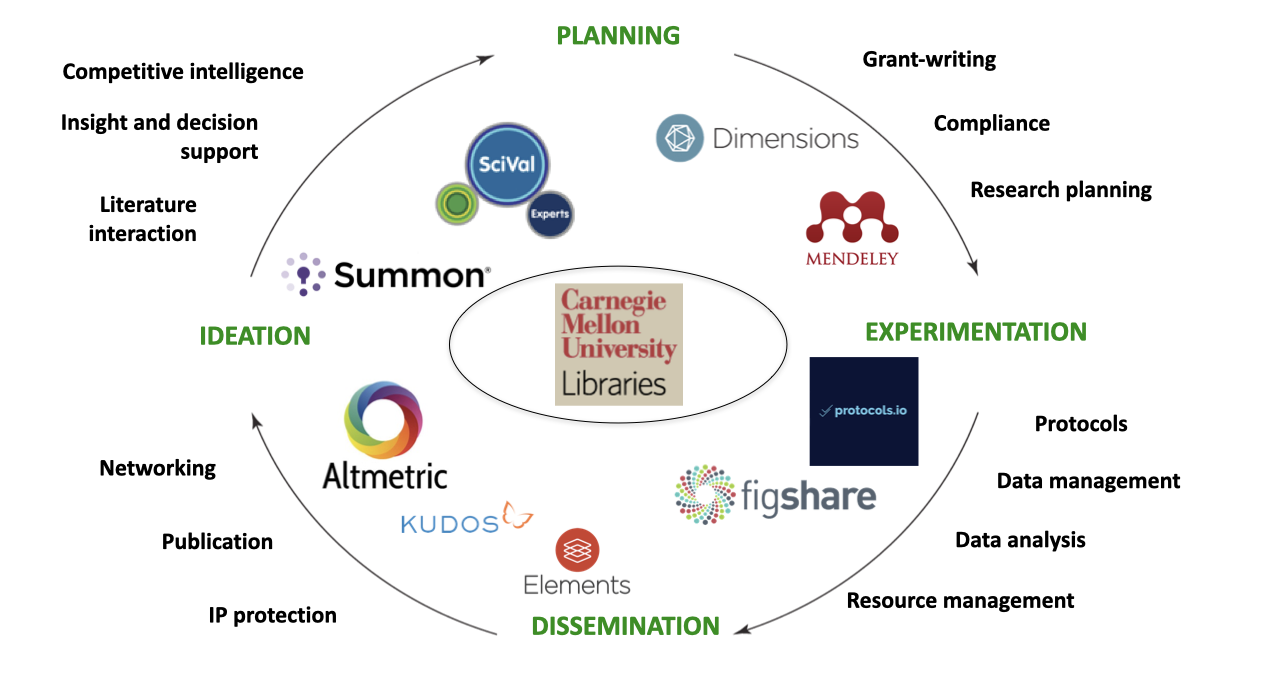 Thanks to Keith Webster for this picture.
34
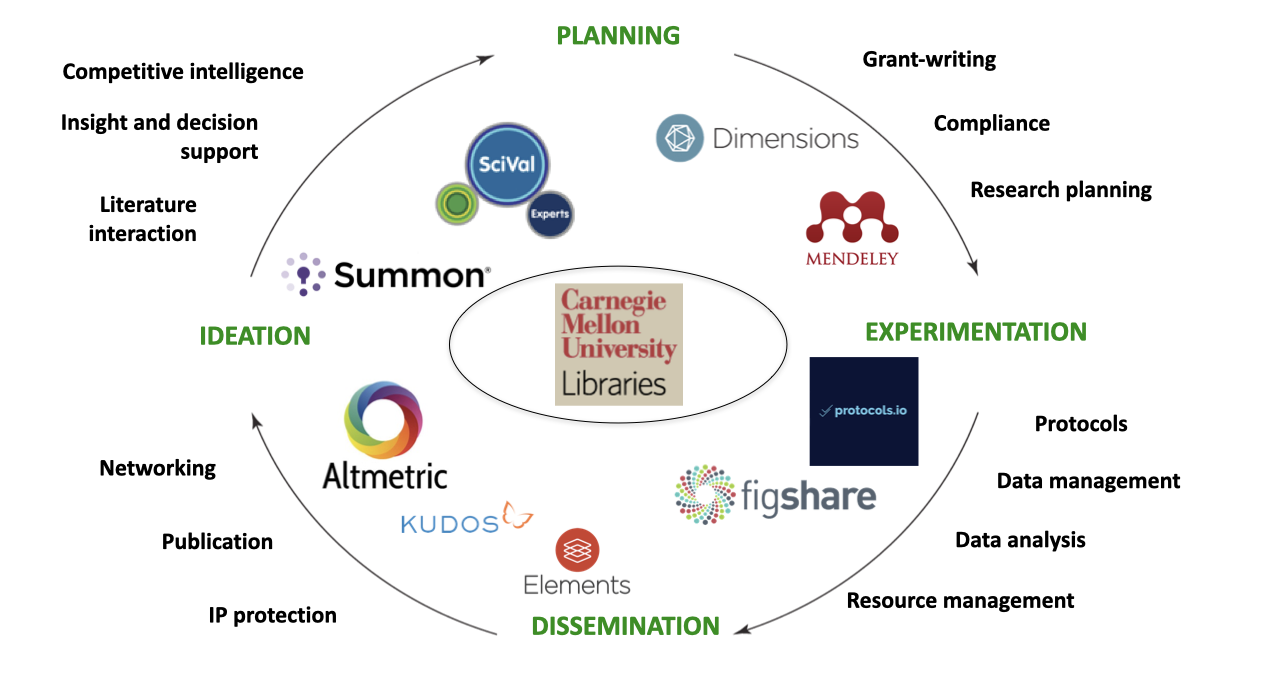 Then:

Institutional repository

Collections view. 
Isolated.
Behaviors?
Incentives?
Today:

Set of services around reputation, promotion, scholarly networks. 
RDM, RIM, IR, ID, …..
Bibliometrics

Relational view
Close collaboration with campus partners
Thanks to Keith Webster for this picture.
35
General emphases
Specialized
Pluralized
Optimized
Mobilized
Specialized
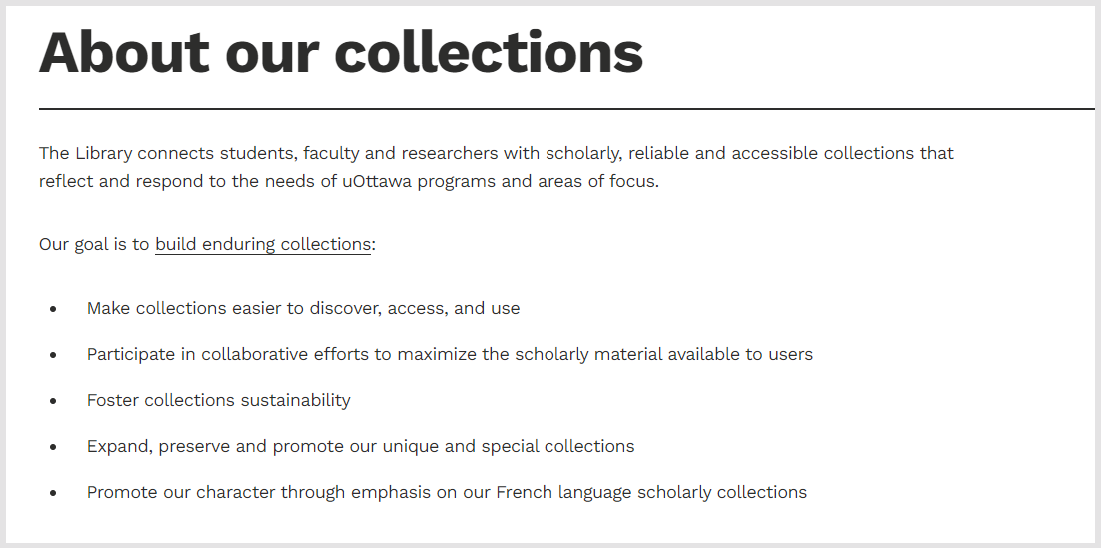 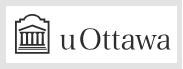 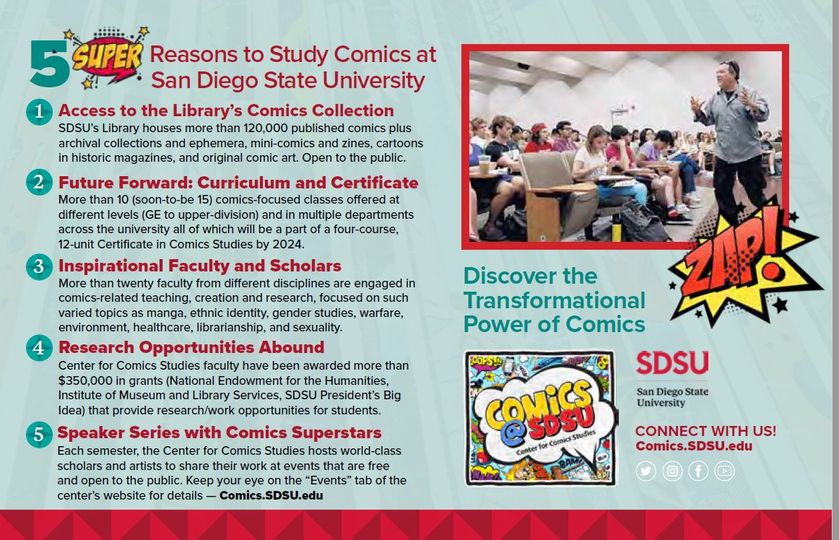 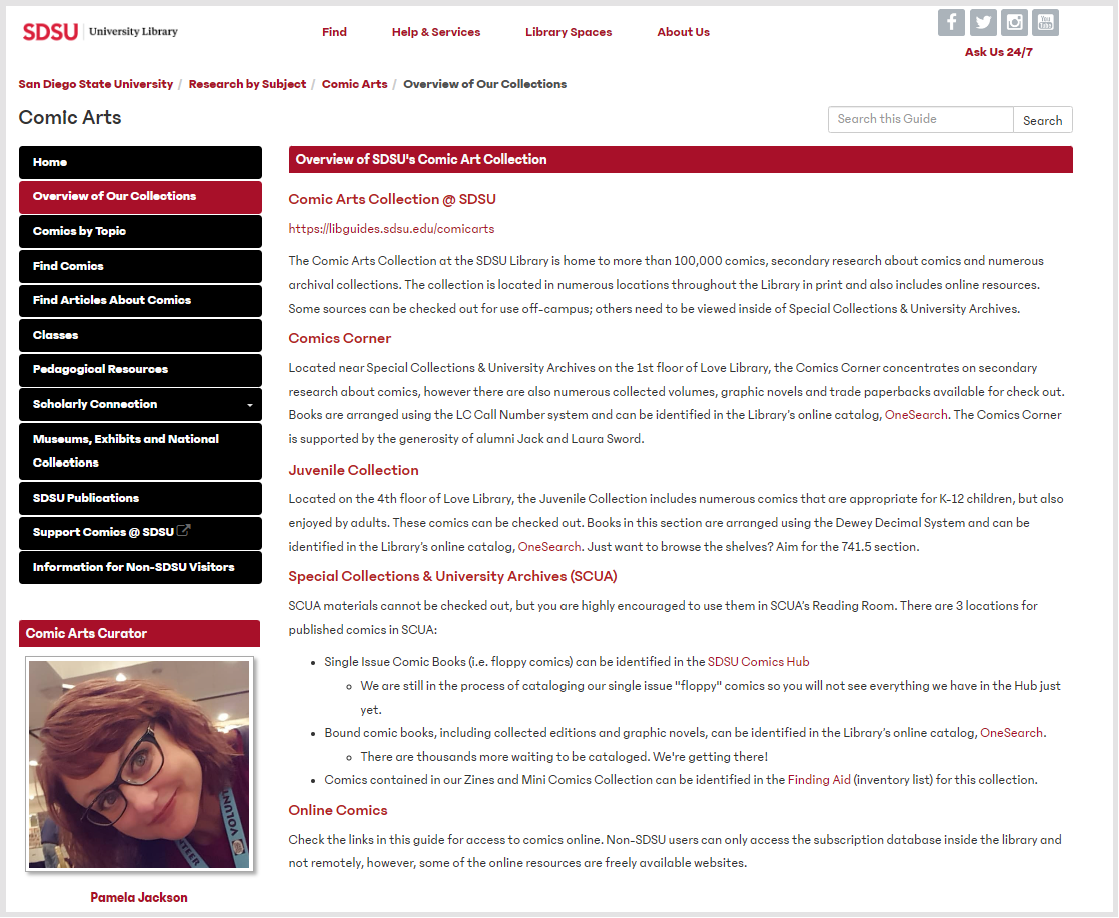 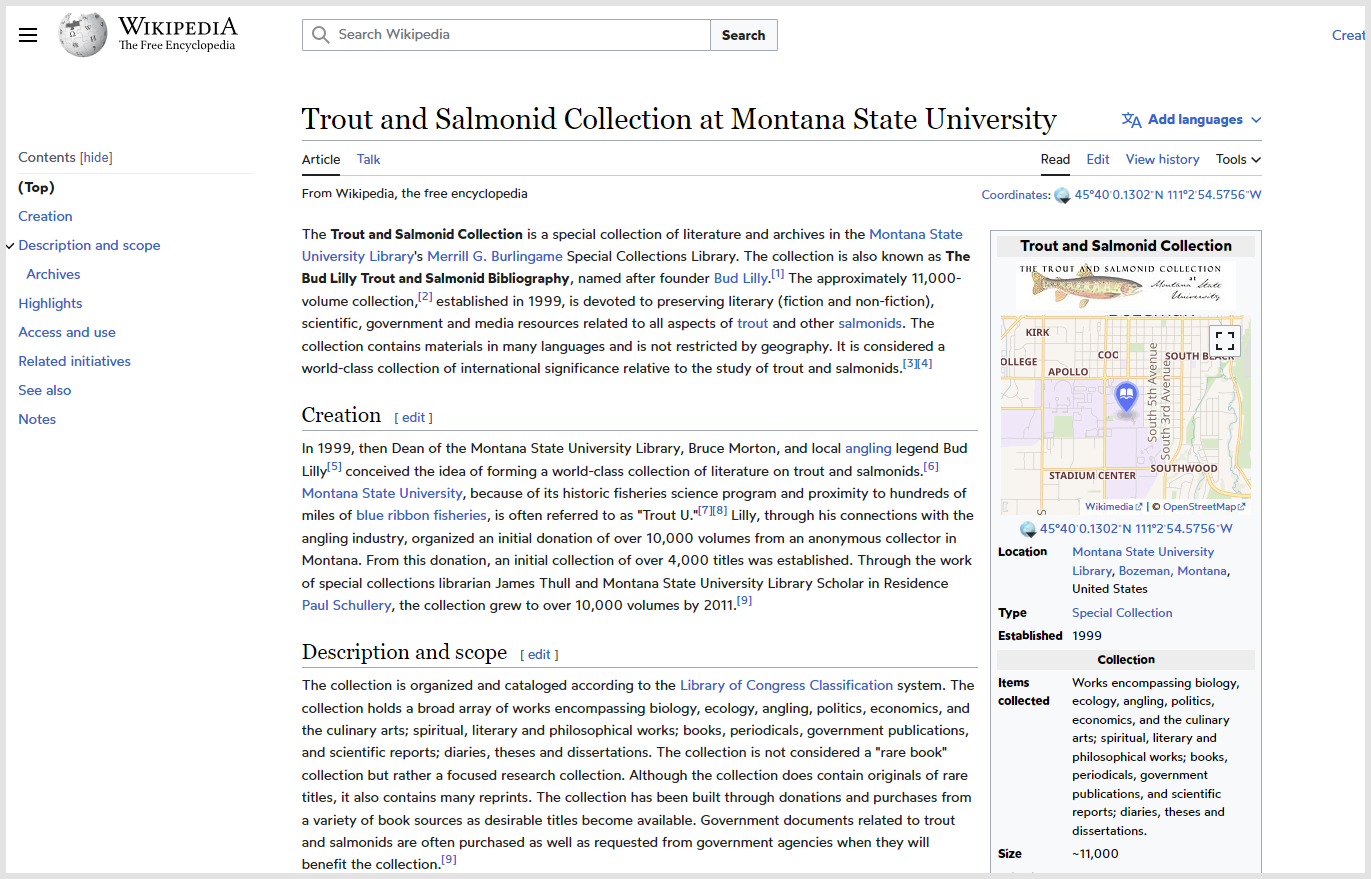 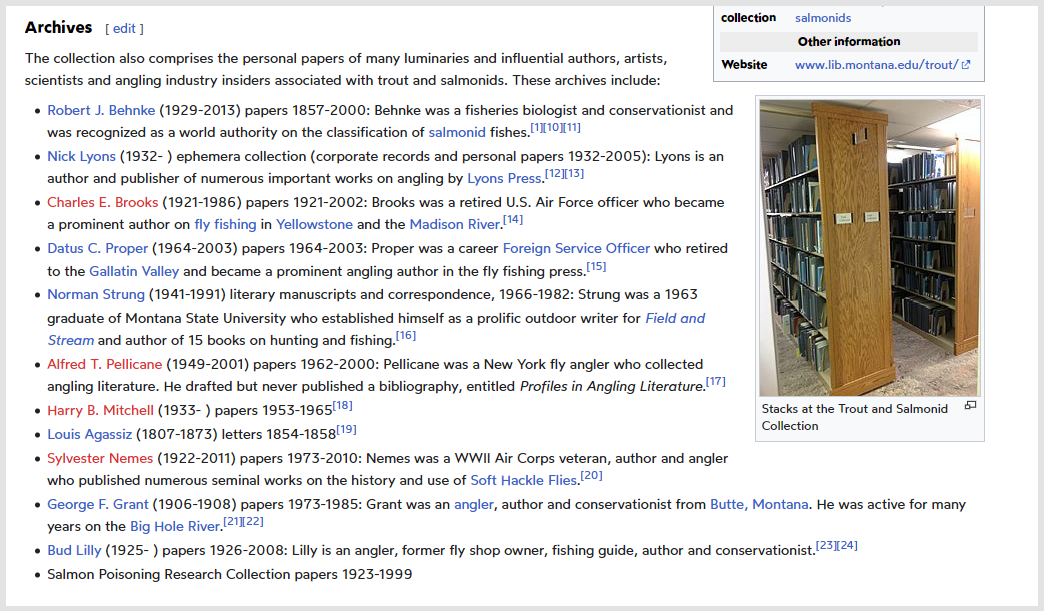 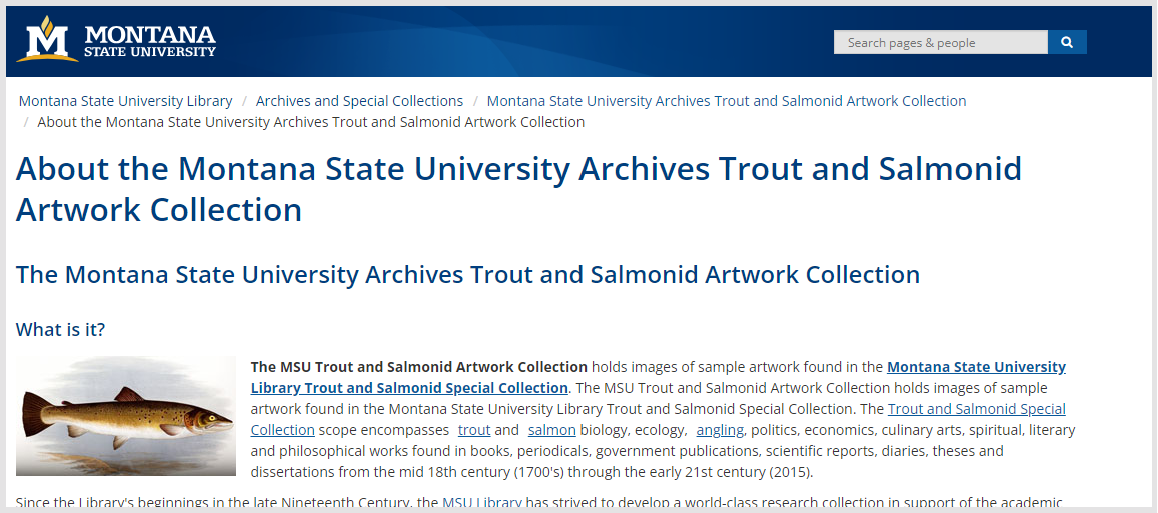 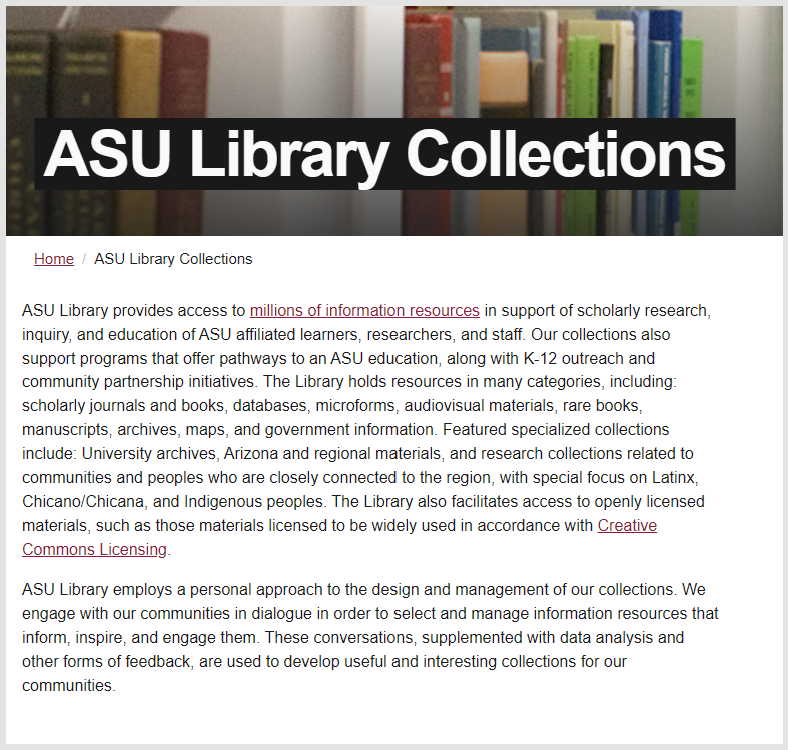 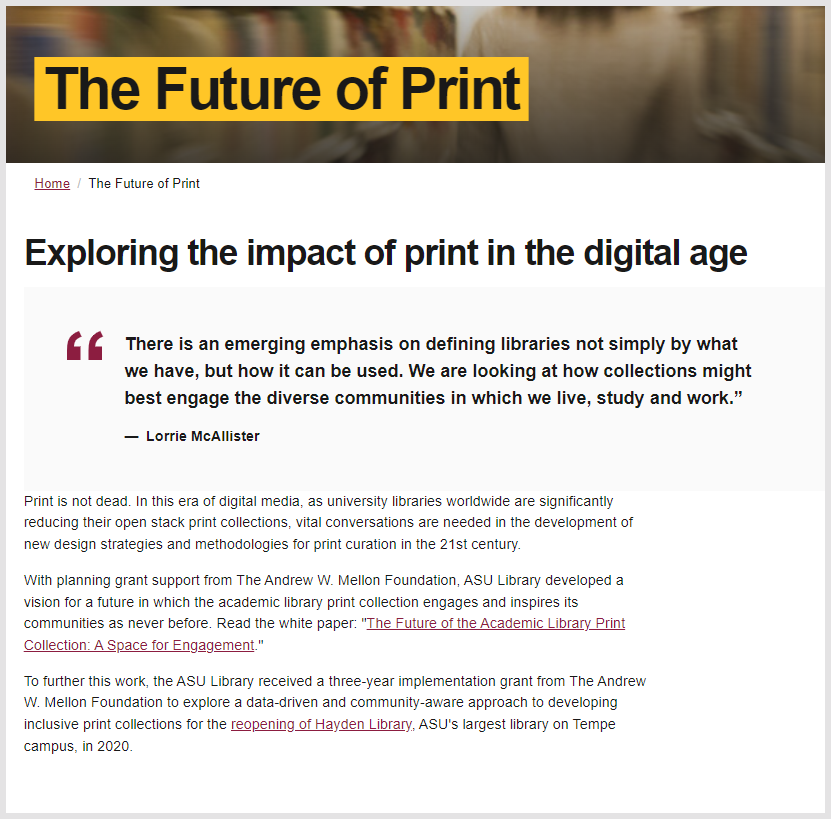 Pluralized
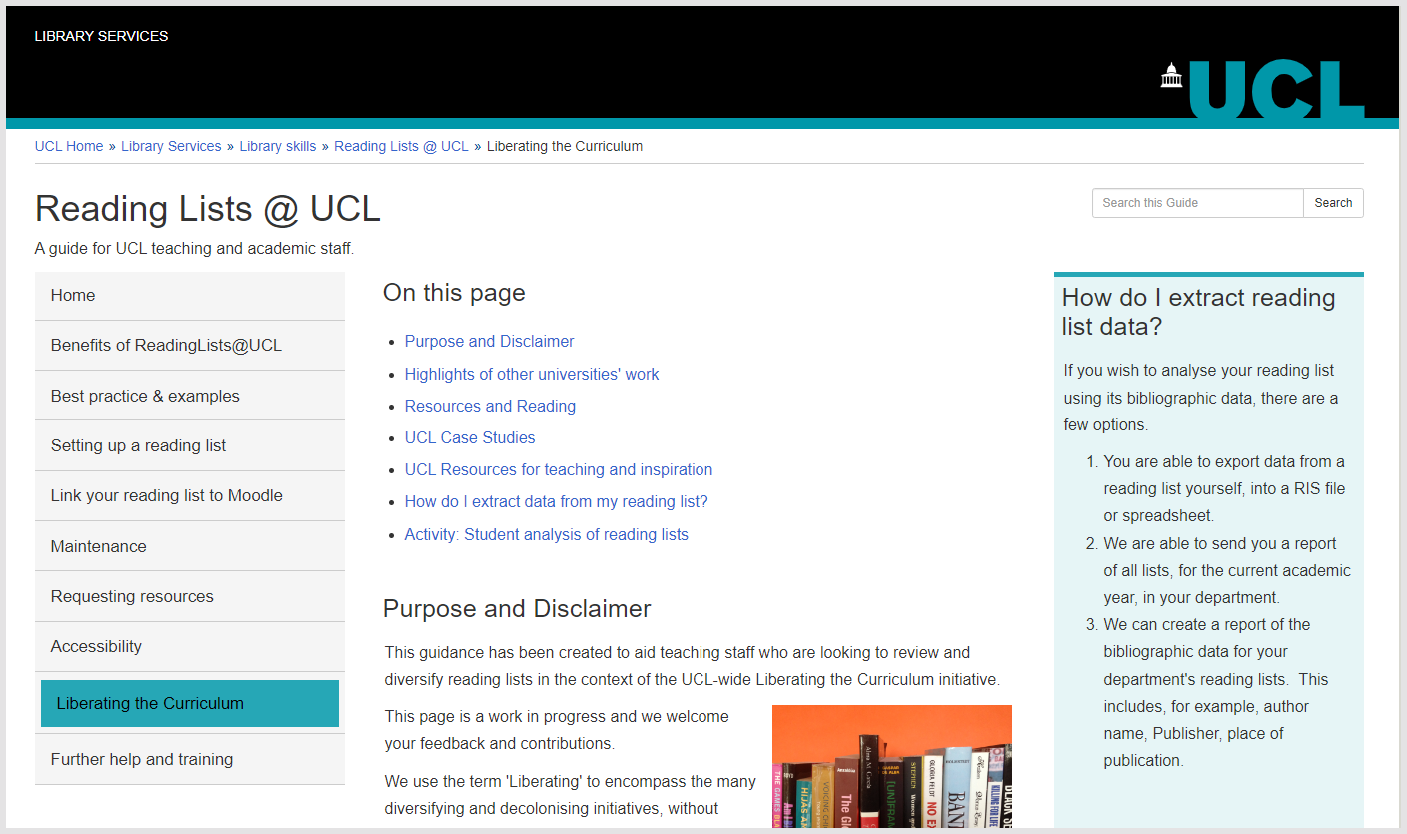 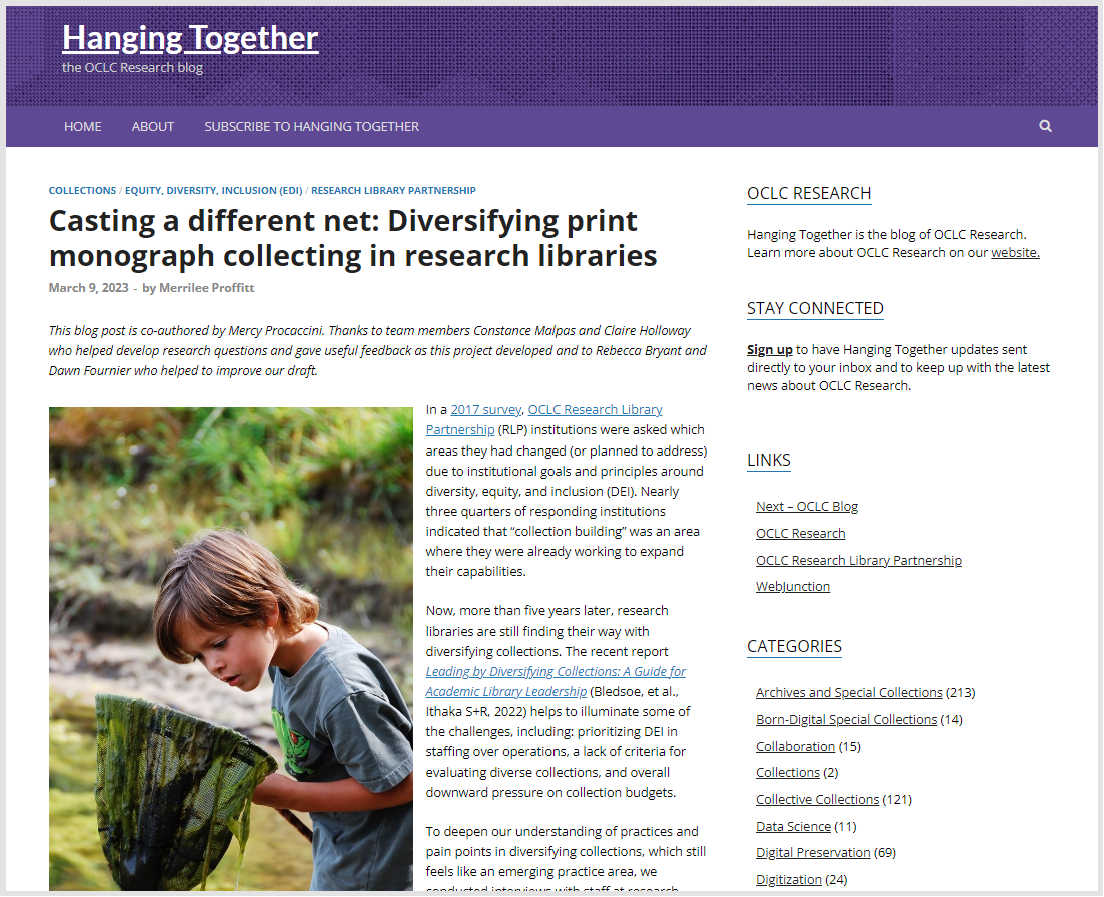 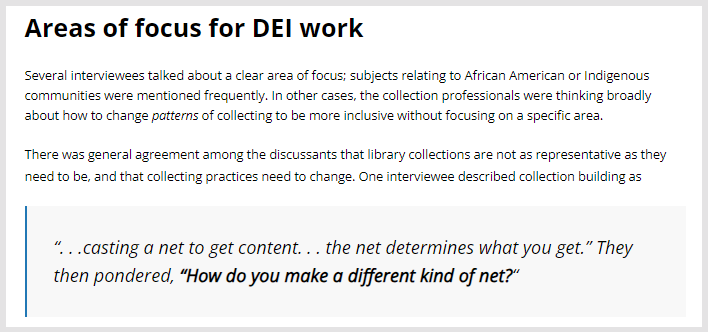 Recognition and restoration of plural 
experiences, memories, and voices.
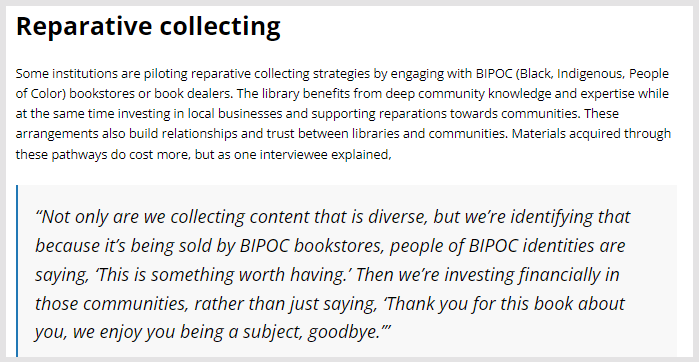 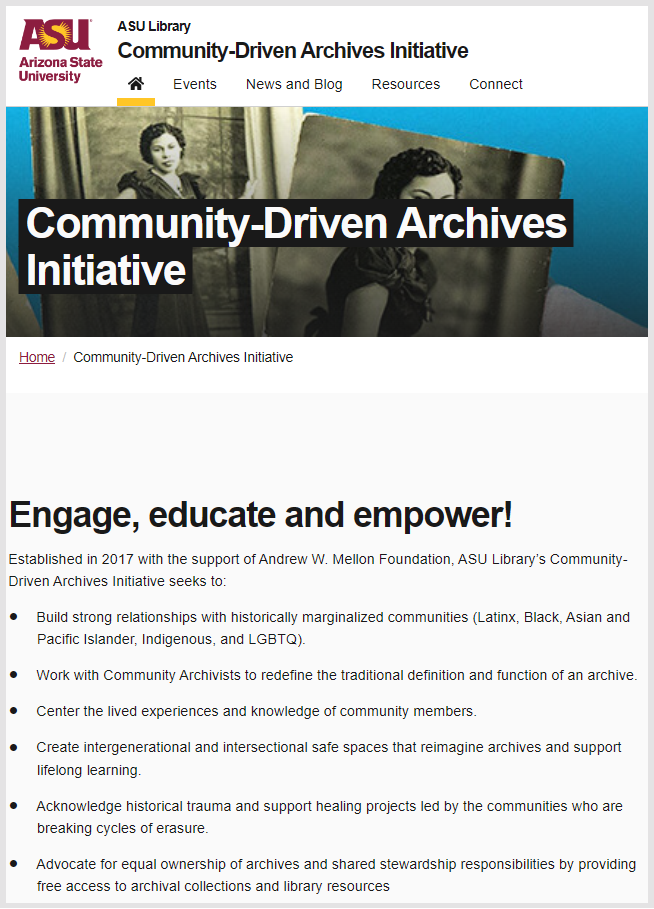 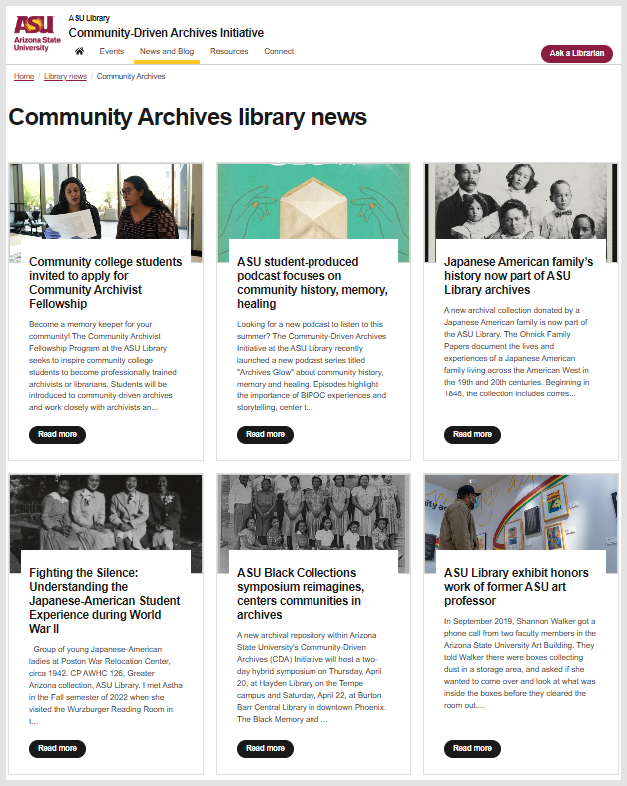 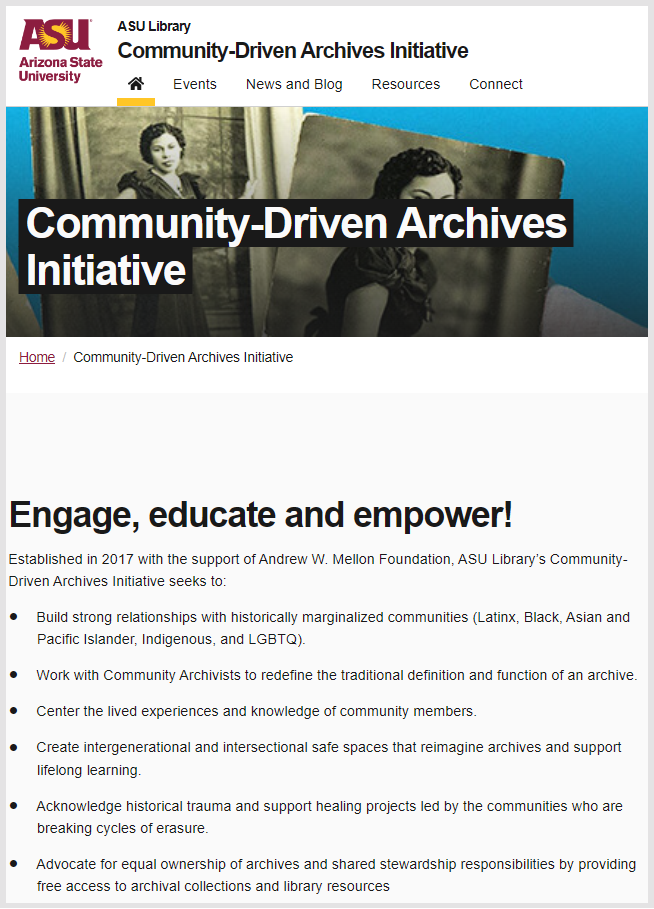 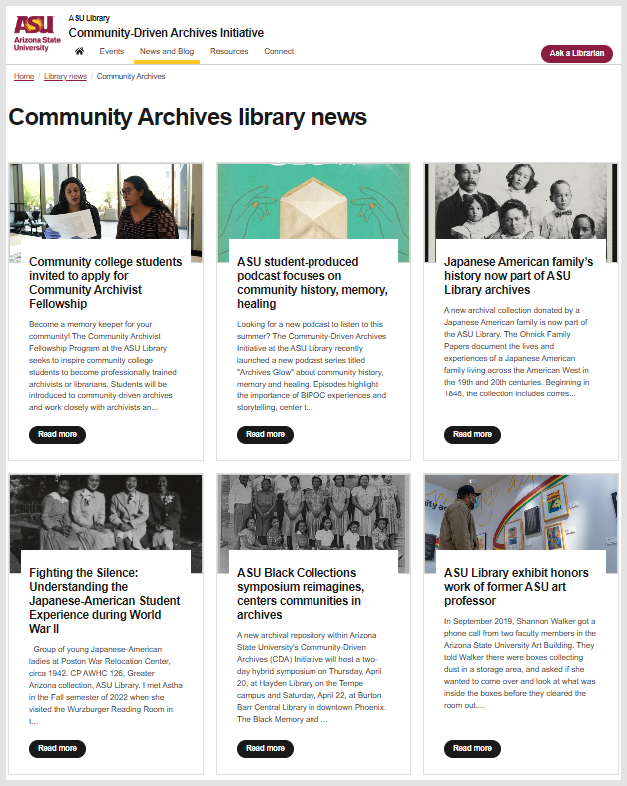 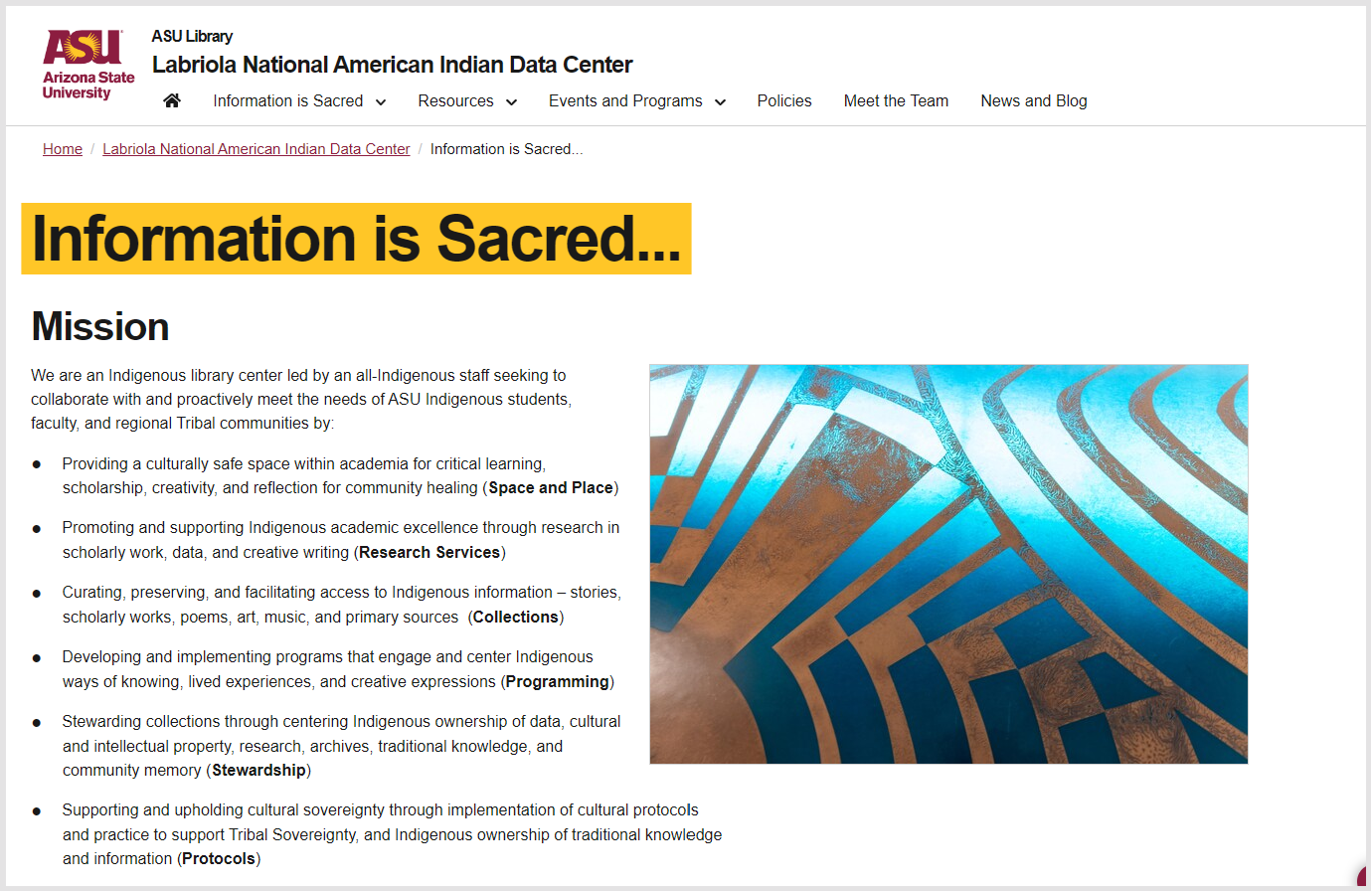 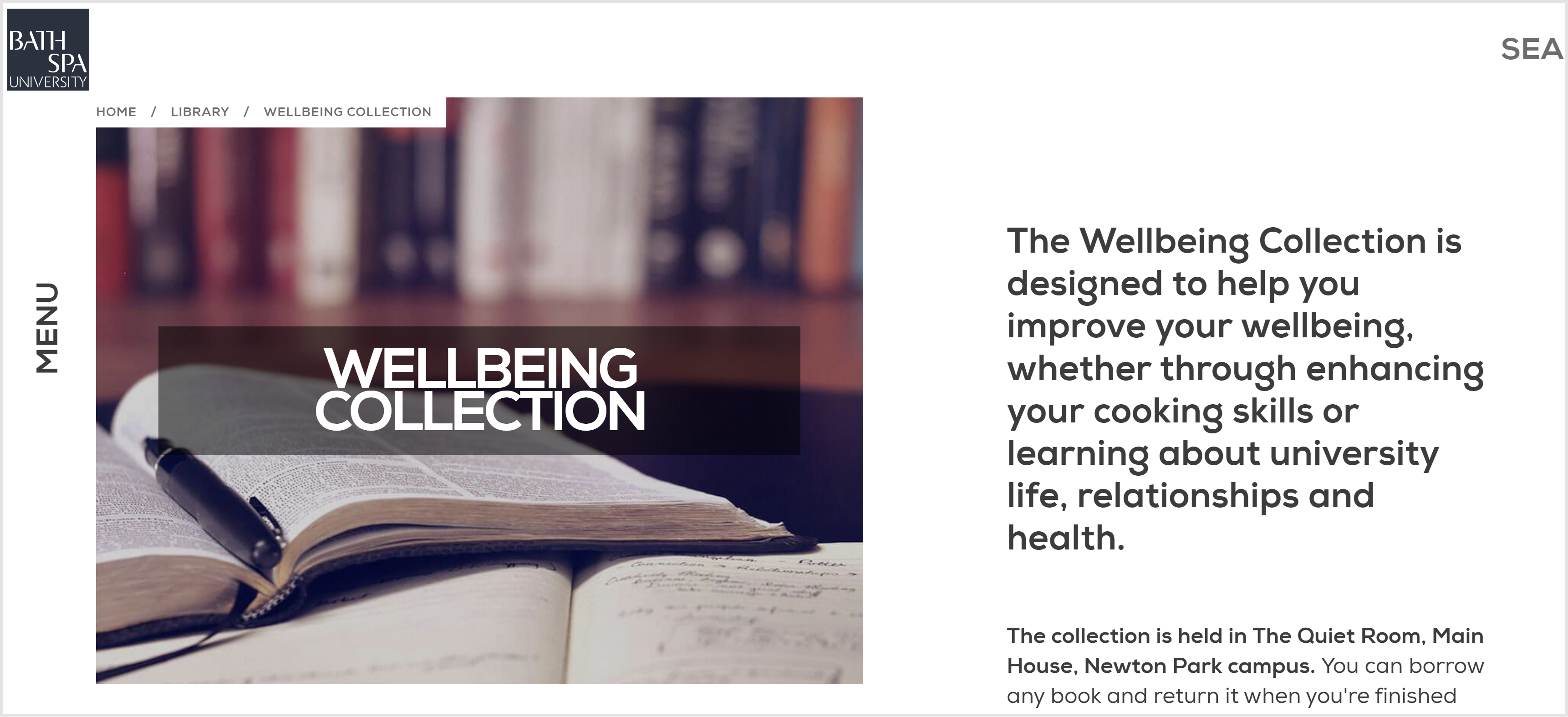 47
Optimized
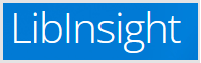 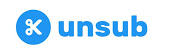 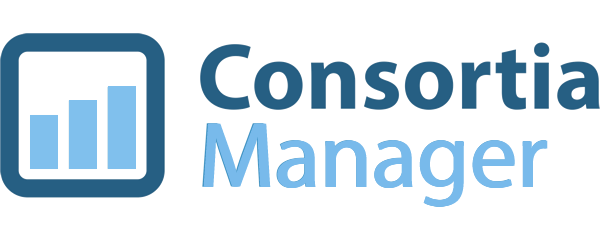 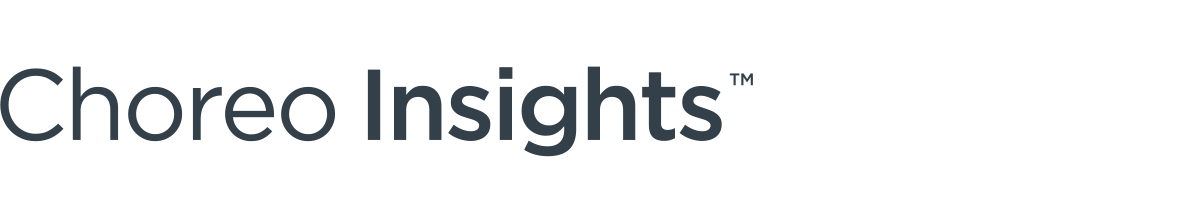 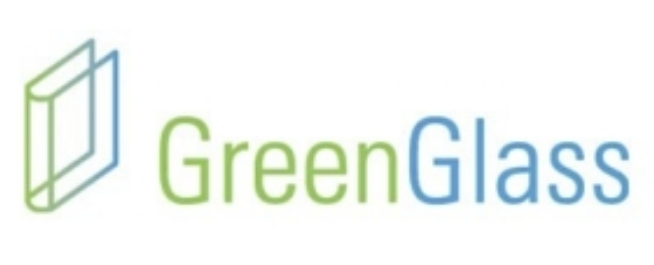 More closely matched to feedback, data, courses, …..

Data-driven

Tradeoffs? Optimize for diversity? Open? Price?
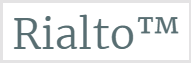 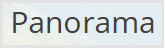 Mobilizedactivate collections in research and learning workflows
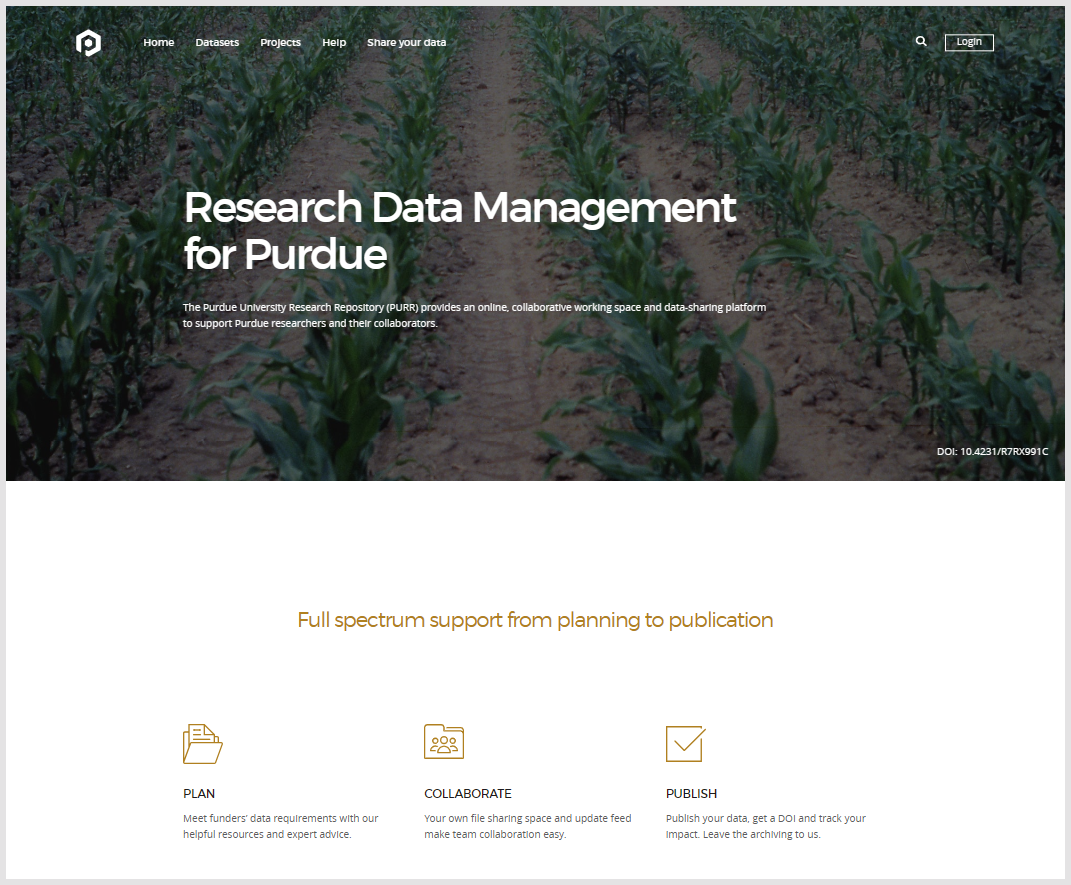 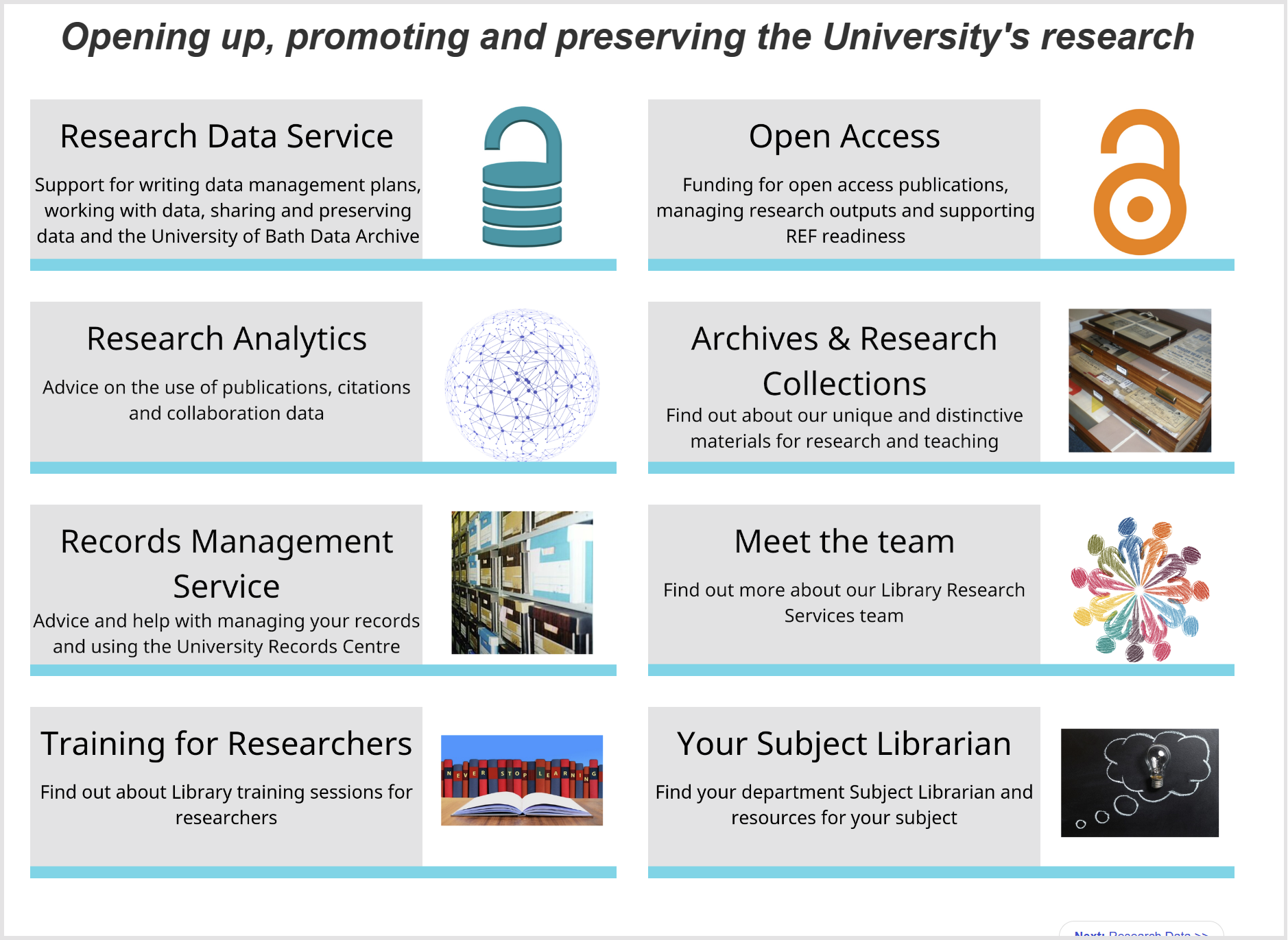 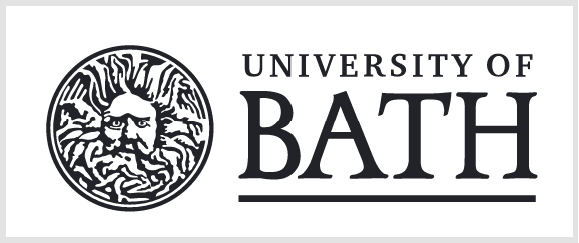 Actively promoted 
and connected to 
fabric of knowledge
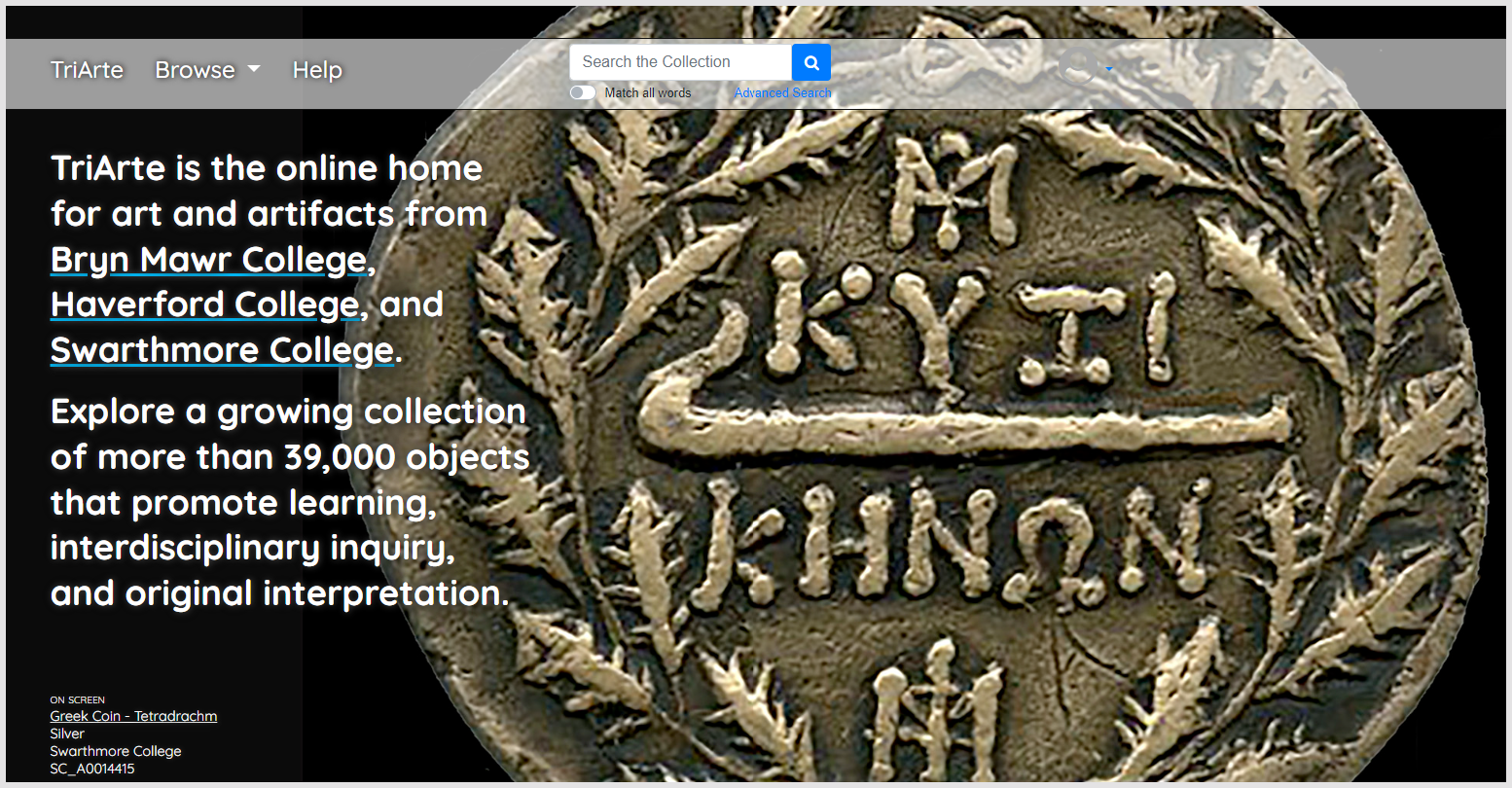 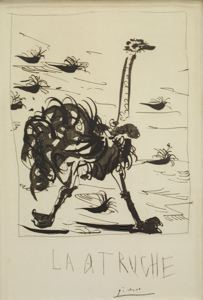 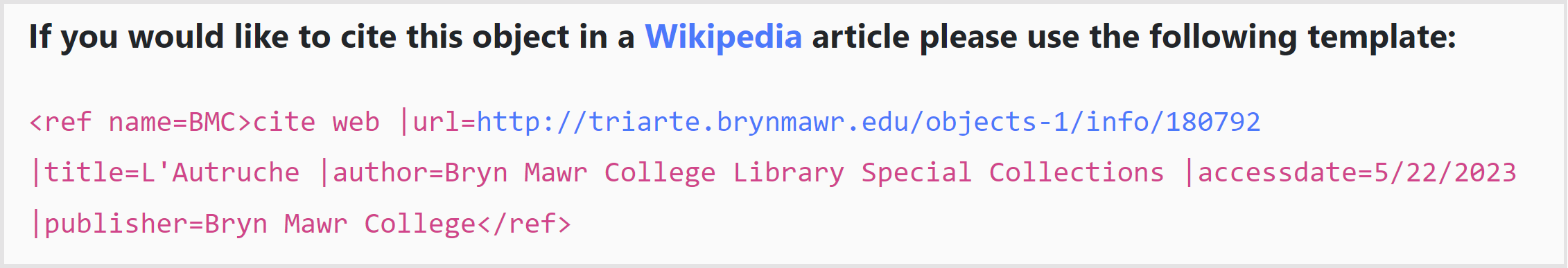 52
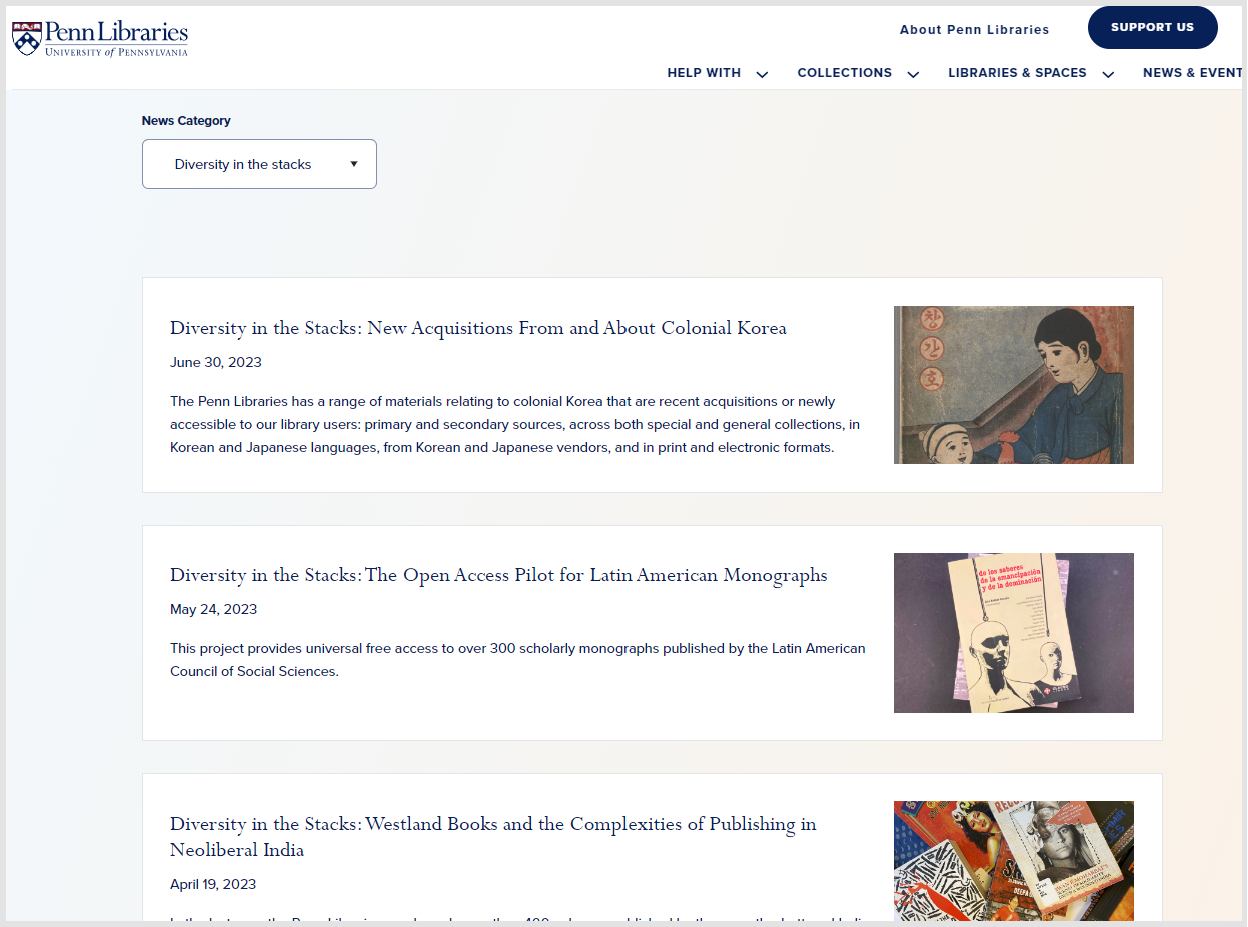 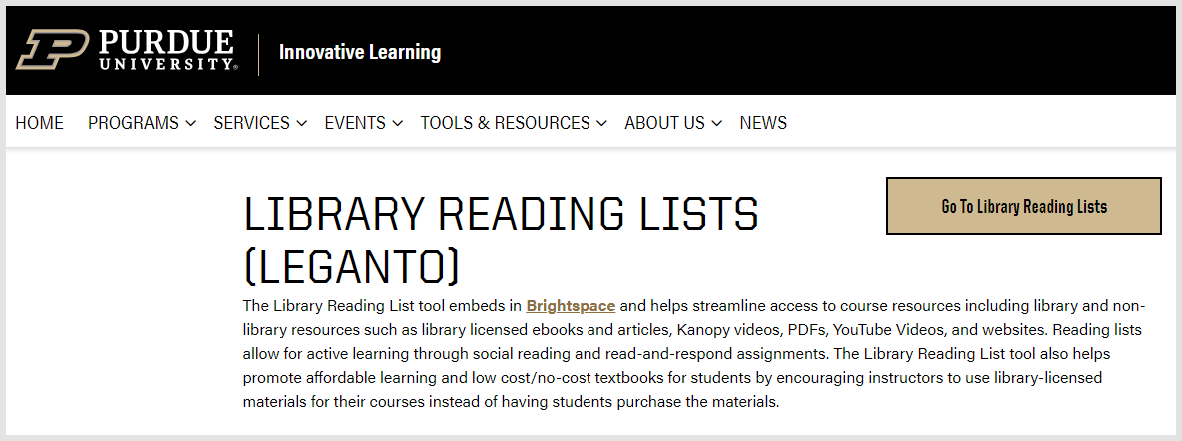 Note: resource/reading list software heavily used in UK and other countries. 
Not so much in US.
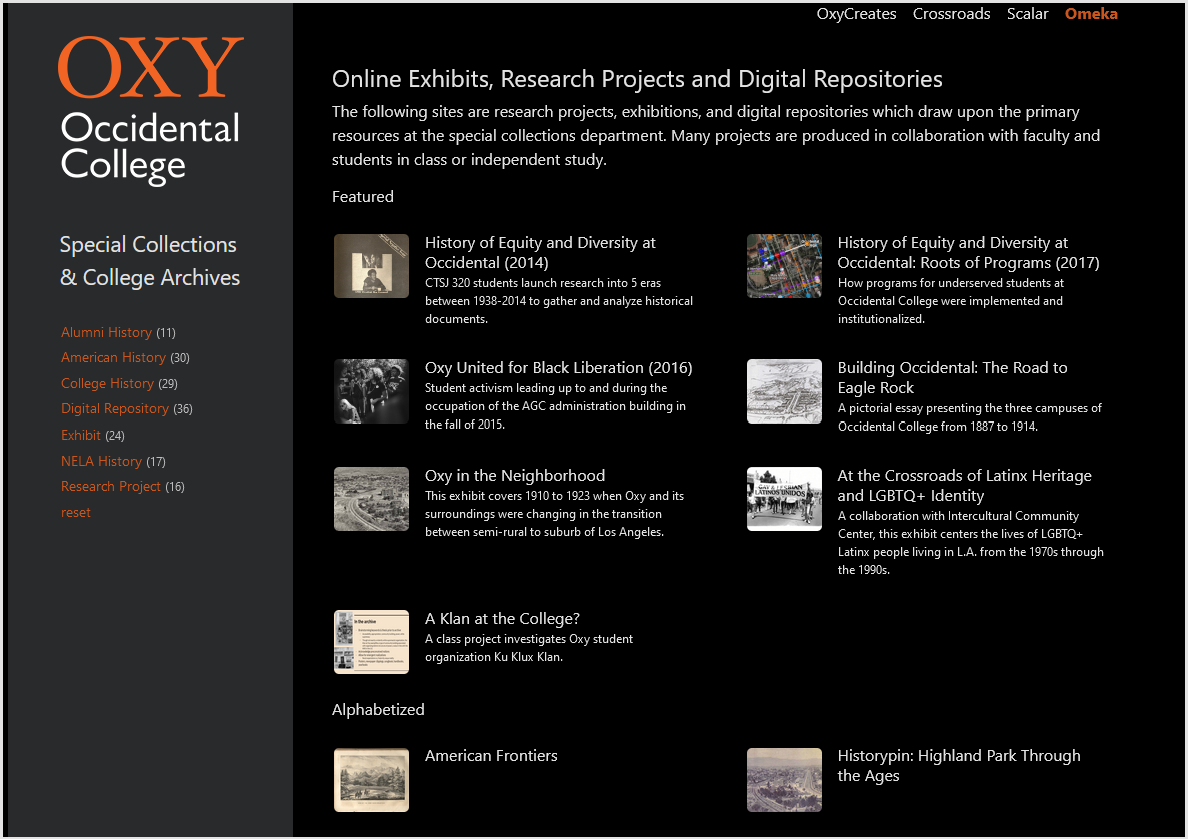 Unique materials with special stories, meanings 

Contextualised*
Narrative building * 
Story telling * Sensemaking *
55
A note on open
Pivotal moment in ScholCom .. licensing
Management
3rd front of 
open access
Shift to buying publishing services (APCs, …)
Changed patterns of discovery
Compliance management
Future of green?
Scholarly communication service providers (Elsevier, Digital Science/Springer, Clarivate)
Conversational interface to large scholarly corpora?
??
Multiple paths to unclear future
Academy outsourced reputation management to increasingly consolidated commercial pub. sector
Publishers diversifying – analytics/workflow.
Multiple competing viewpoints – e.g. rational top down design of system vs market forces vs prestige economy
Institutional, national, international funding/policy agents at play 
Pandemic push for open science
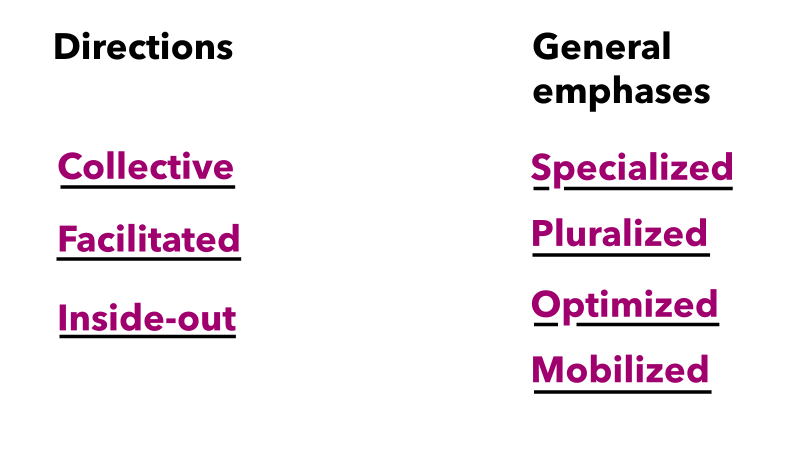 Activate collections in workflows – alert to relational value
Evolving collaborative frameworks for managing and preserving collections
Thank you
Lorcan Dempsey

@LorcanD
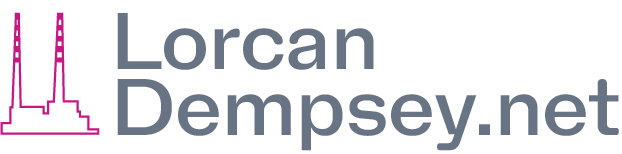